МБУК «Централизованная библиотечная система» 
Центральная городская детская библиотека
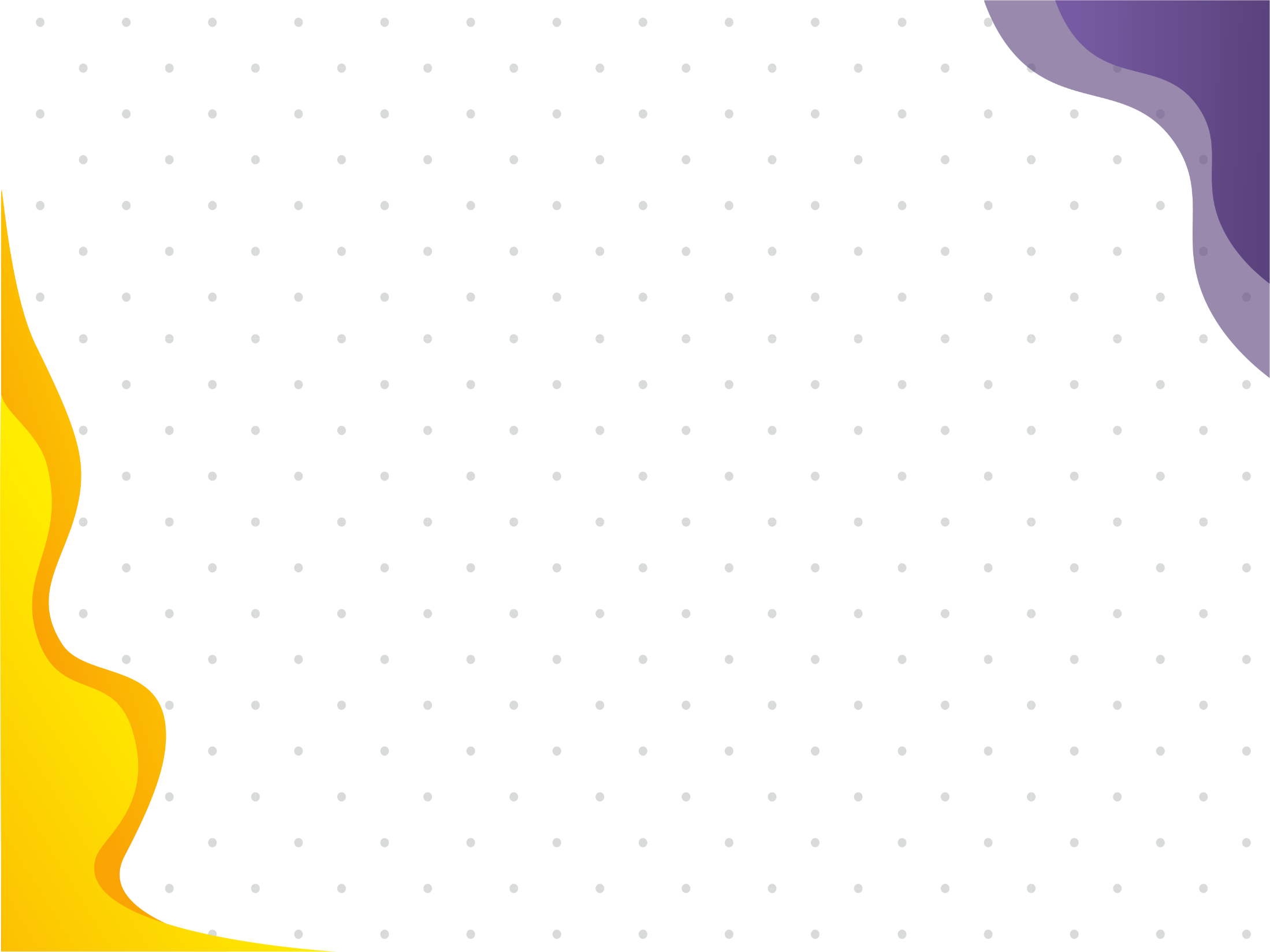 Детская библиотека как локация досуга молодых семей
Пантелеева Светлана Владимировна – 
ведущий библиотекарь МБУК «ЦБС»
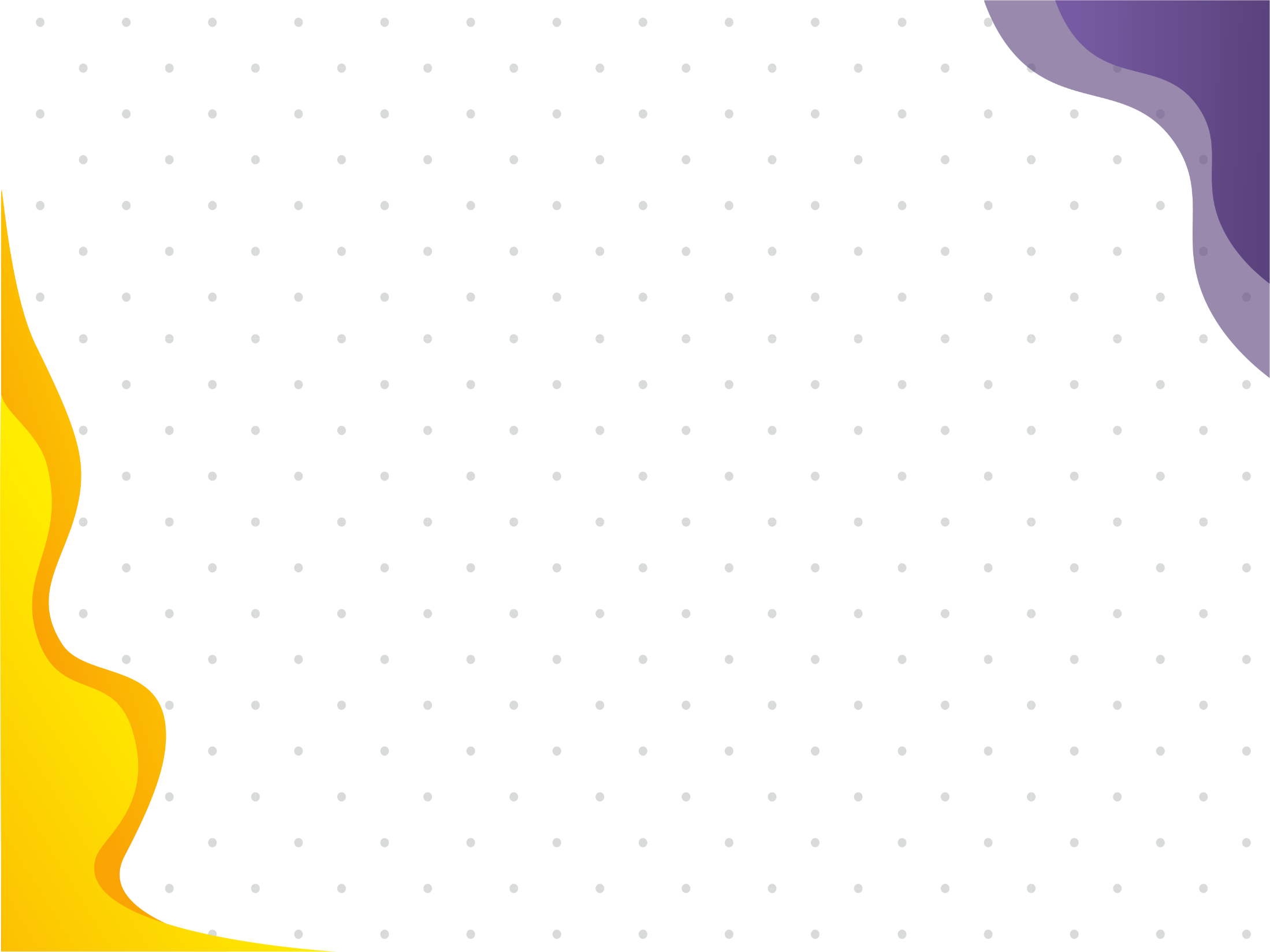 Семейный клуб 
«Сказка для всех»
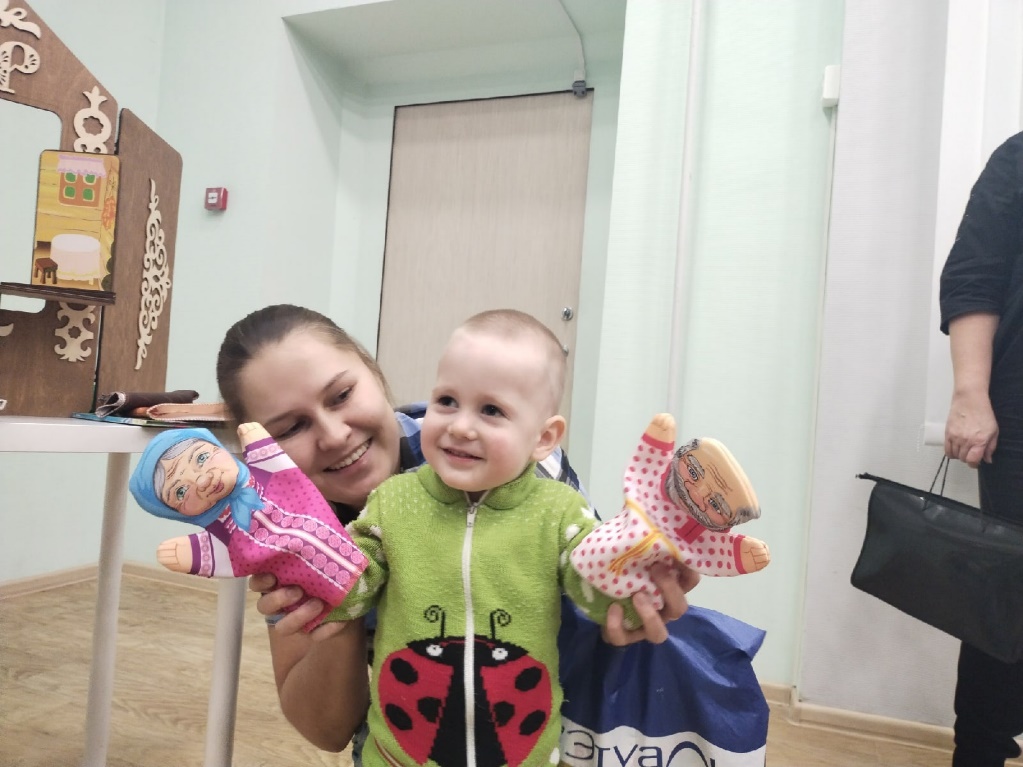 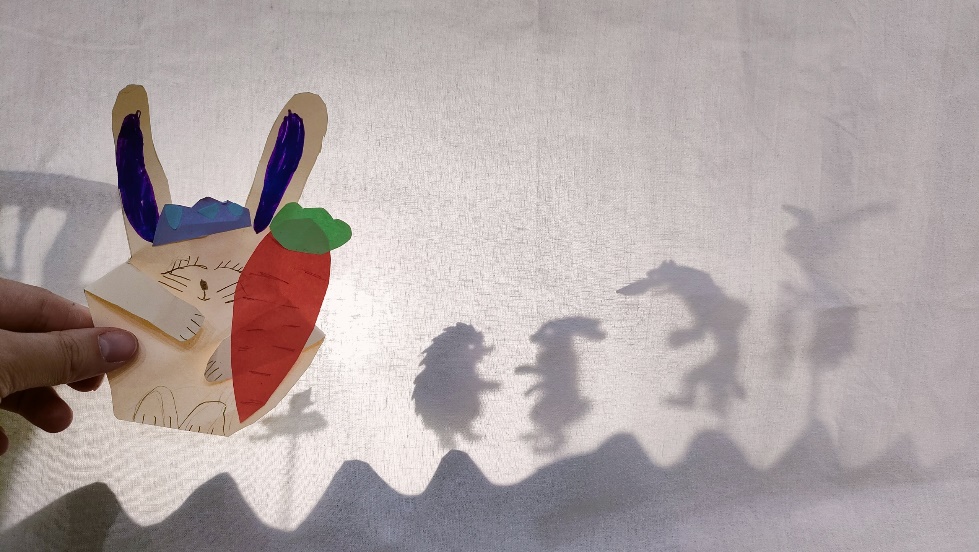 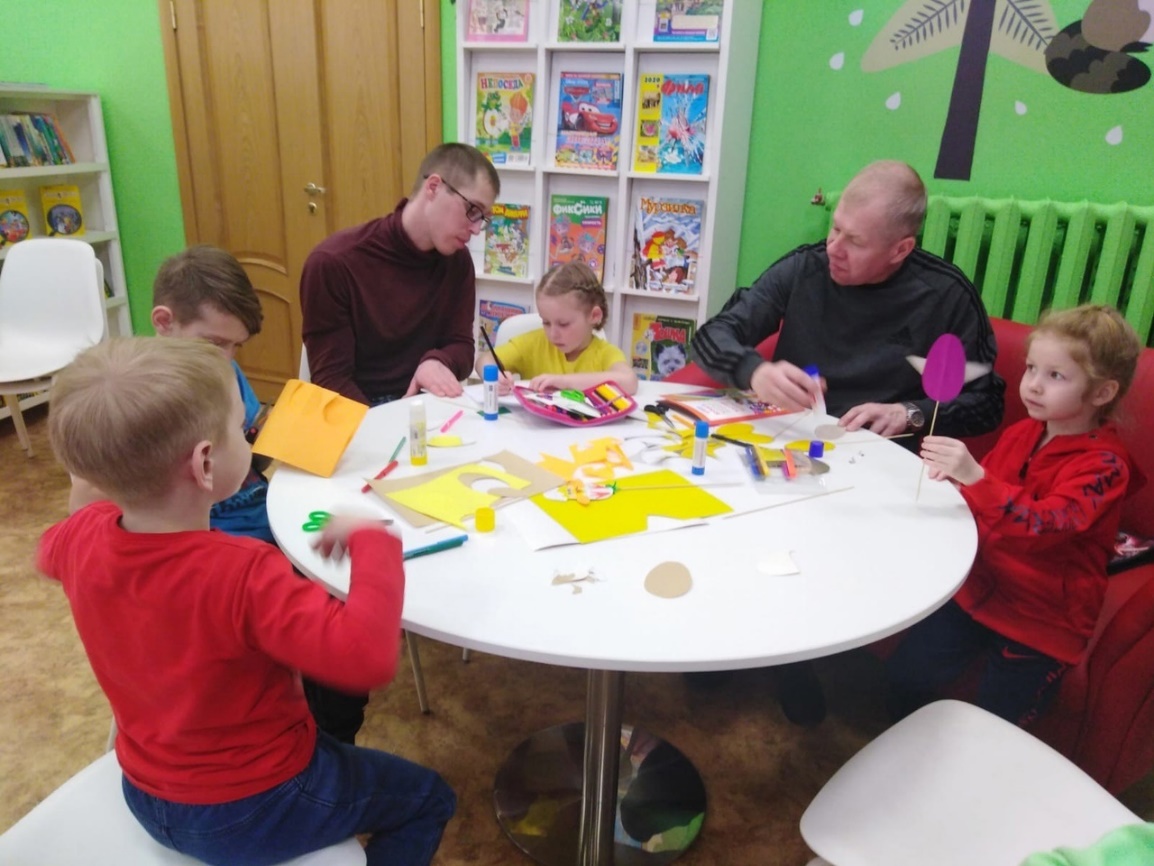 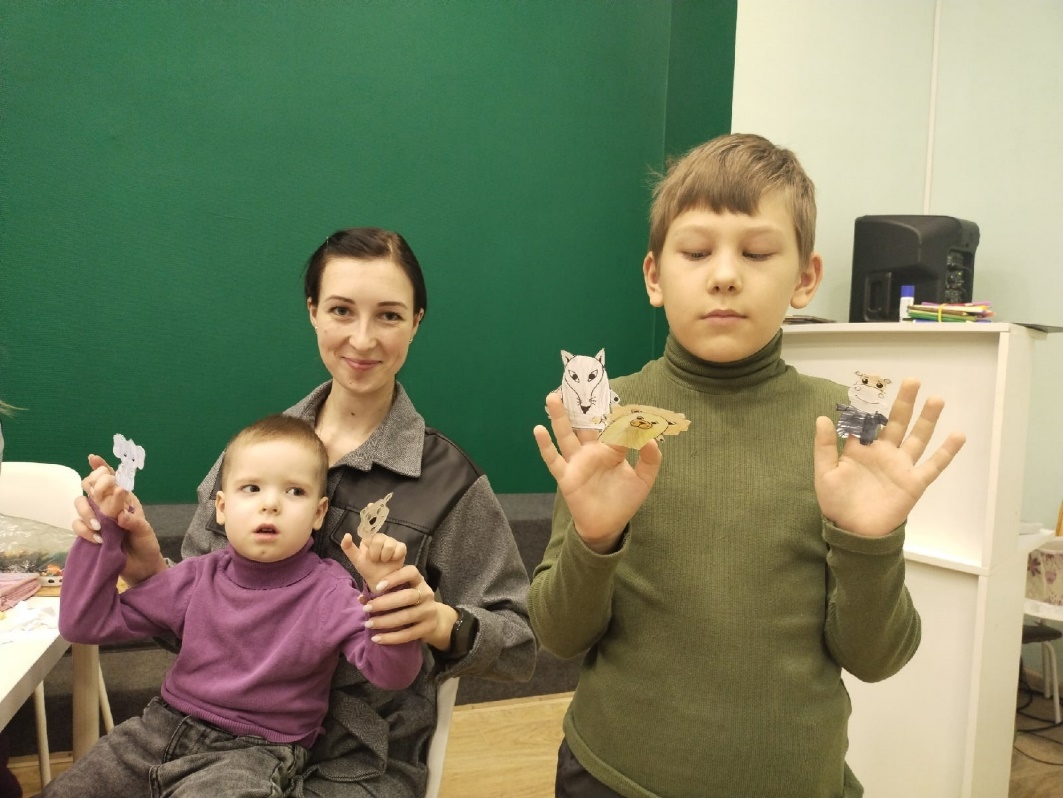 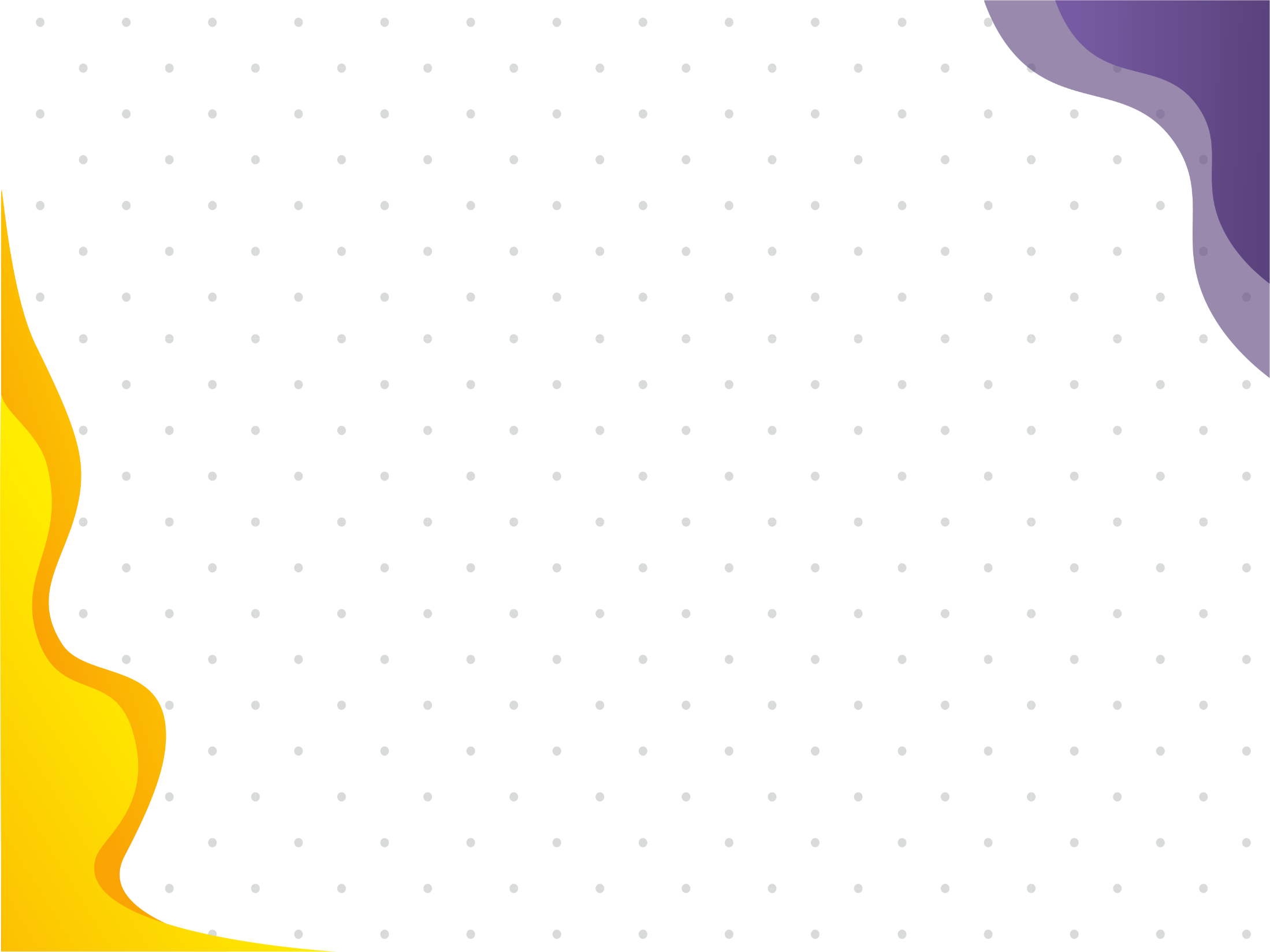 Театр Юного Зрителя «Атаман»
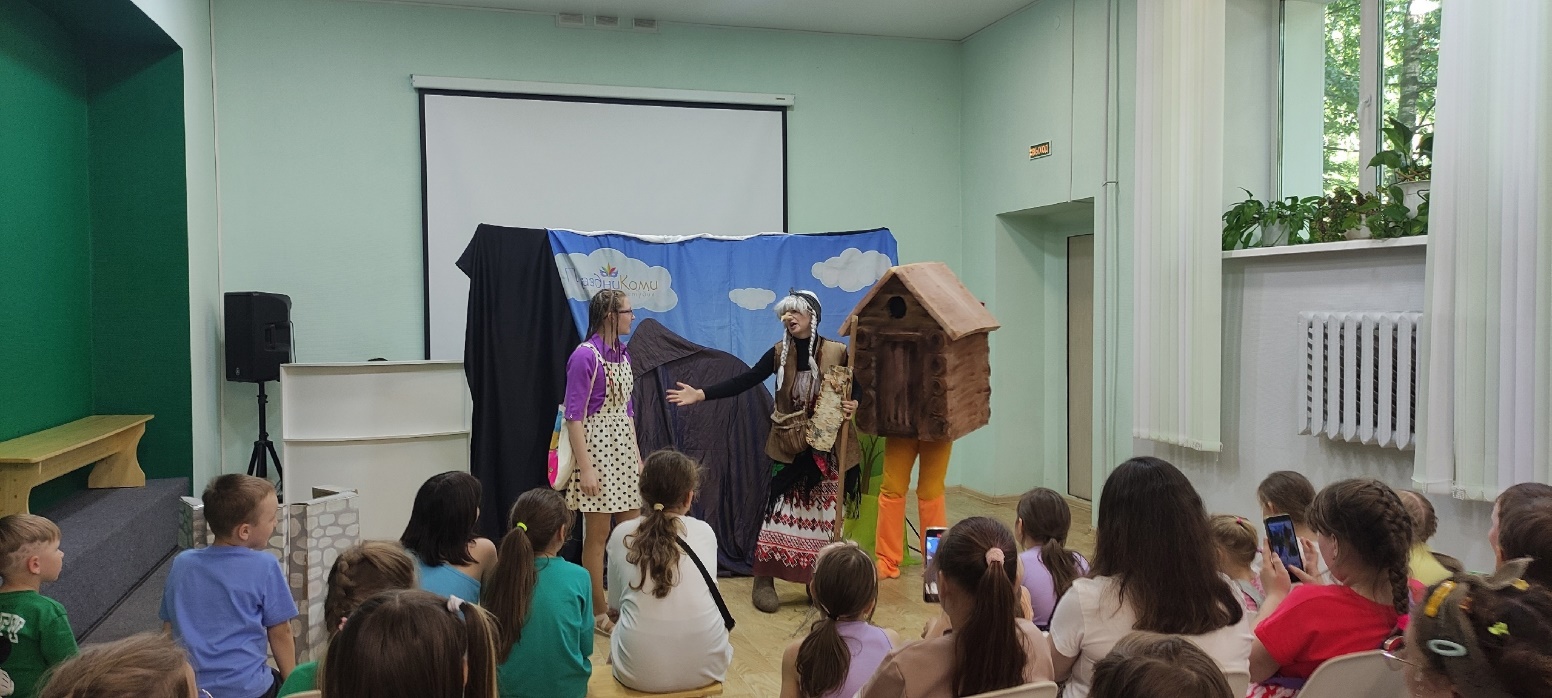 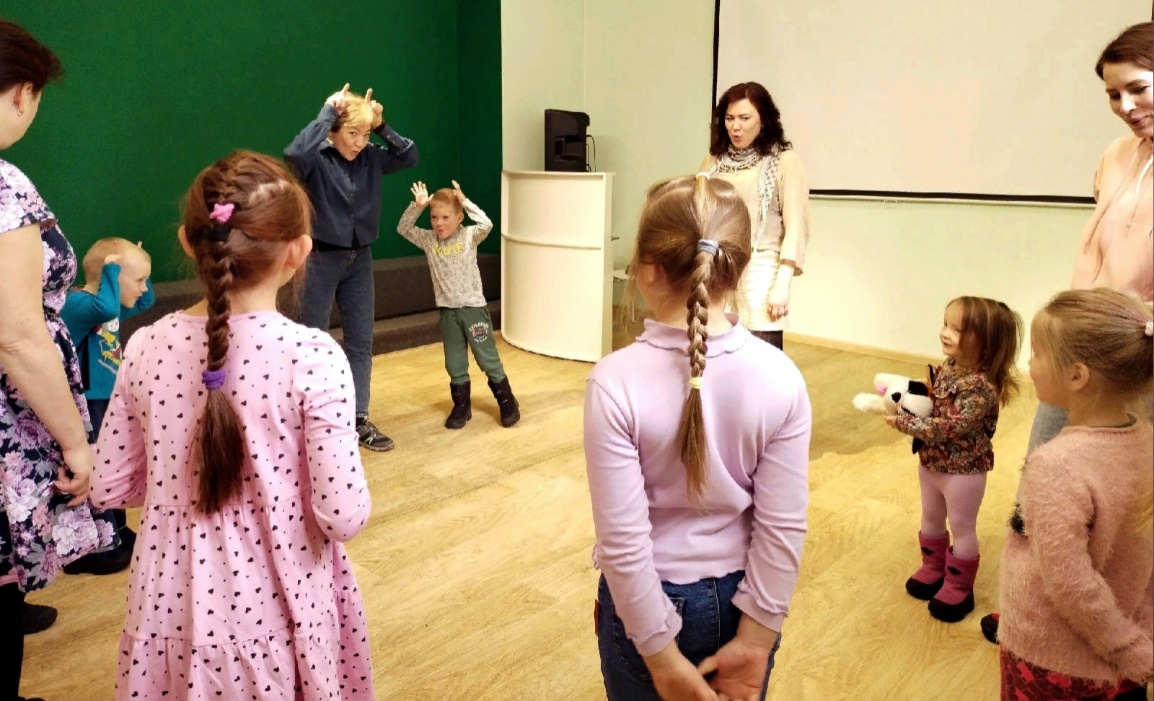 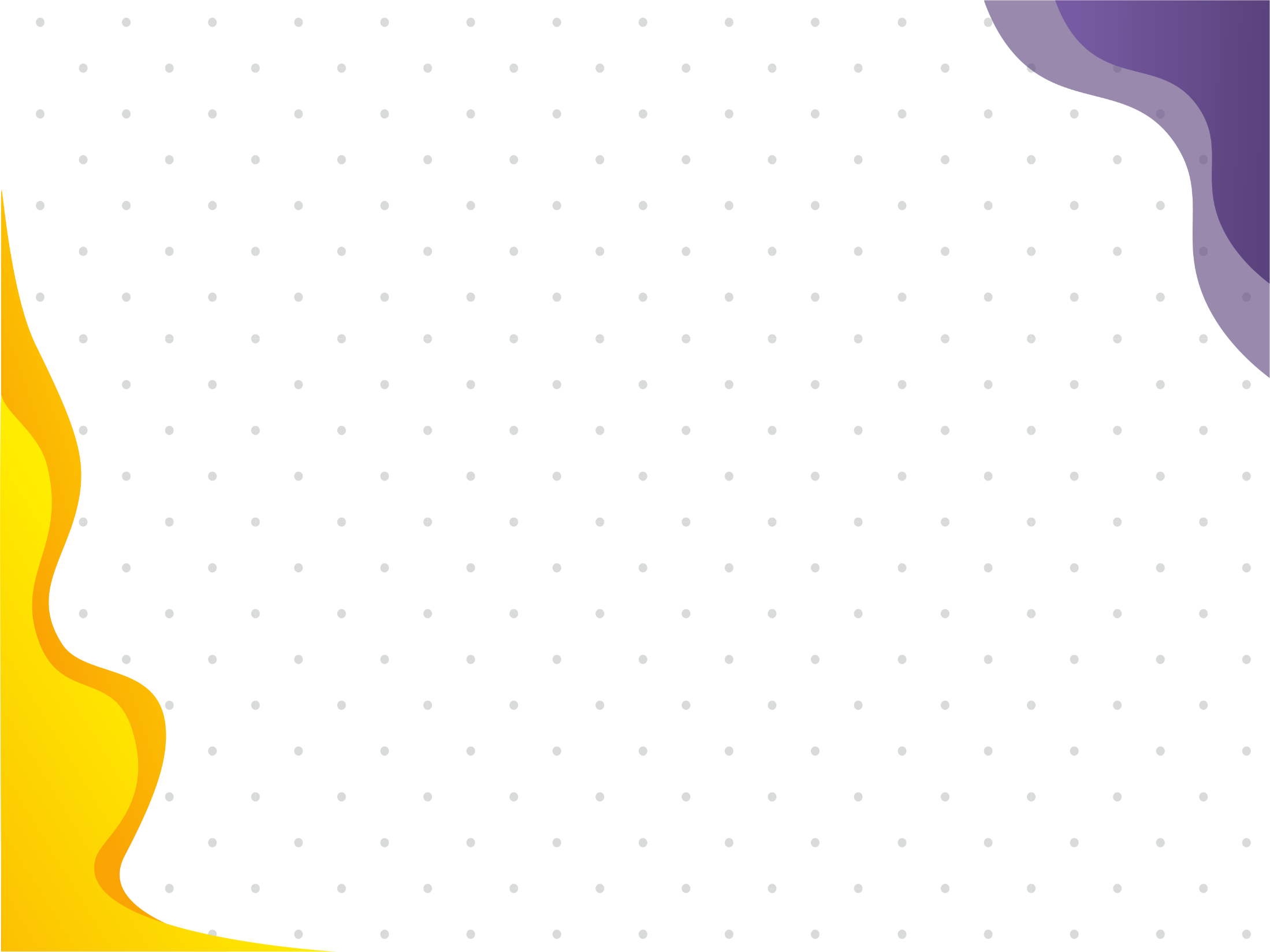 Театральная студия «Чиполлино» 
Центра дополнительного образования «Олимп»
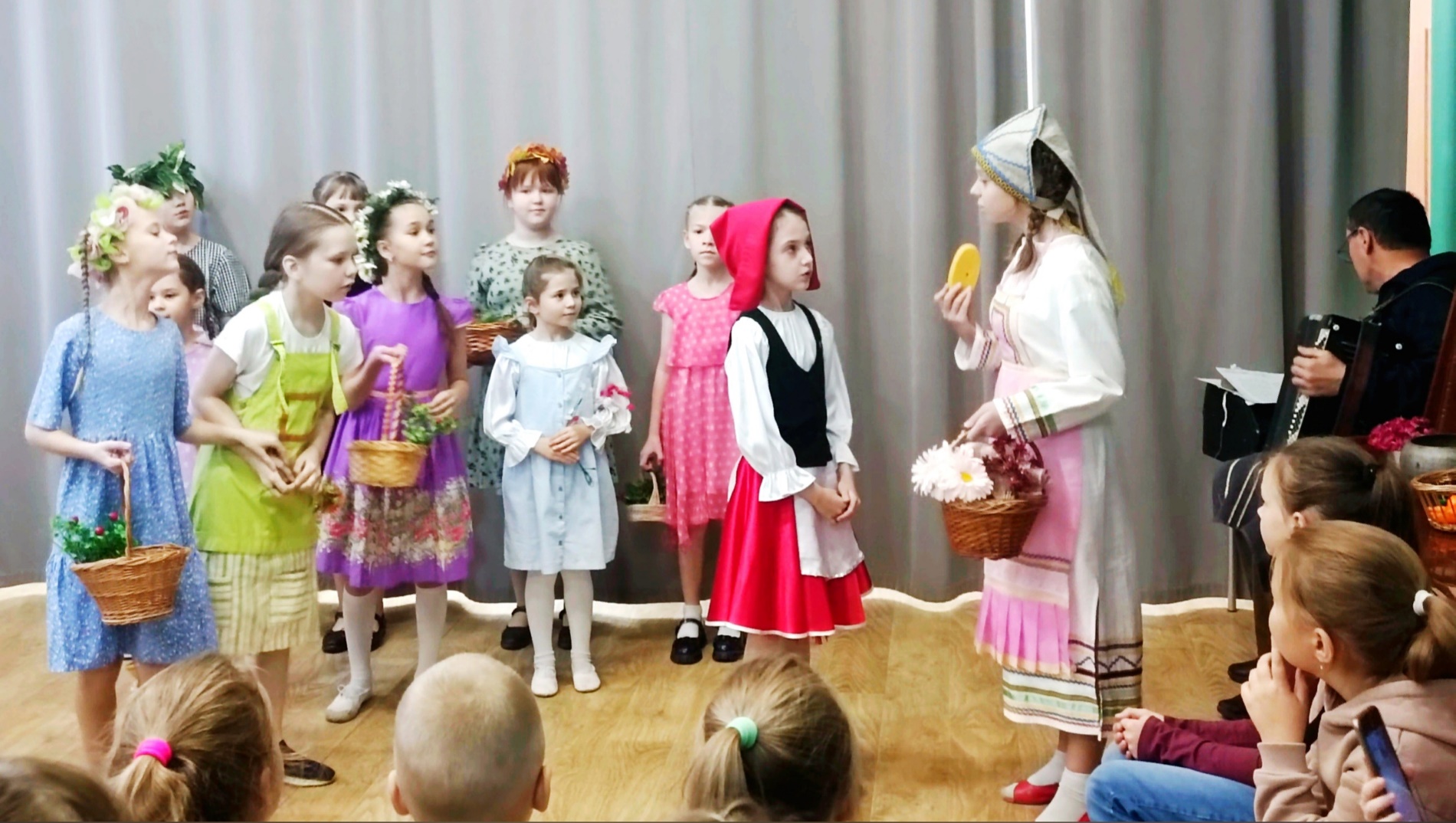 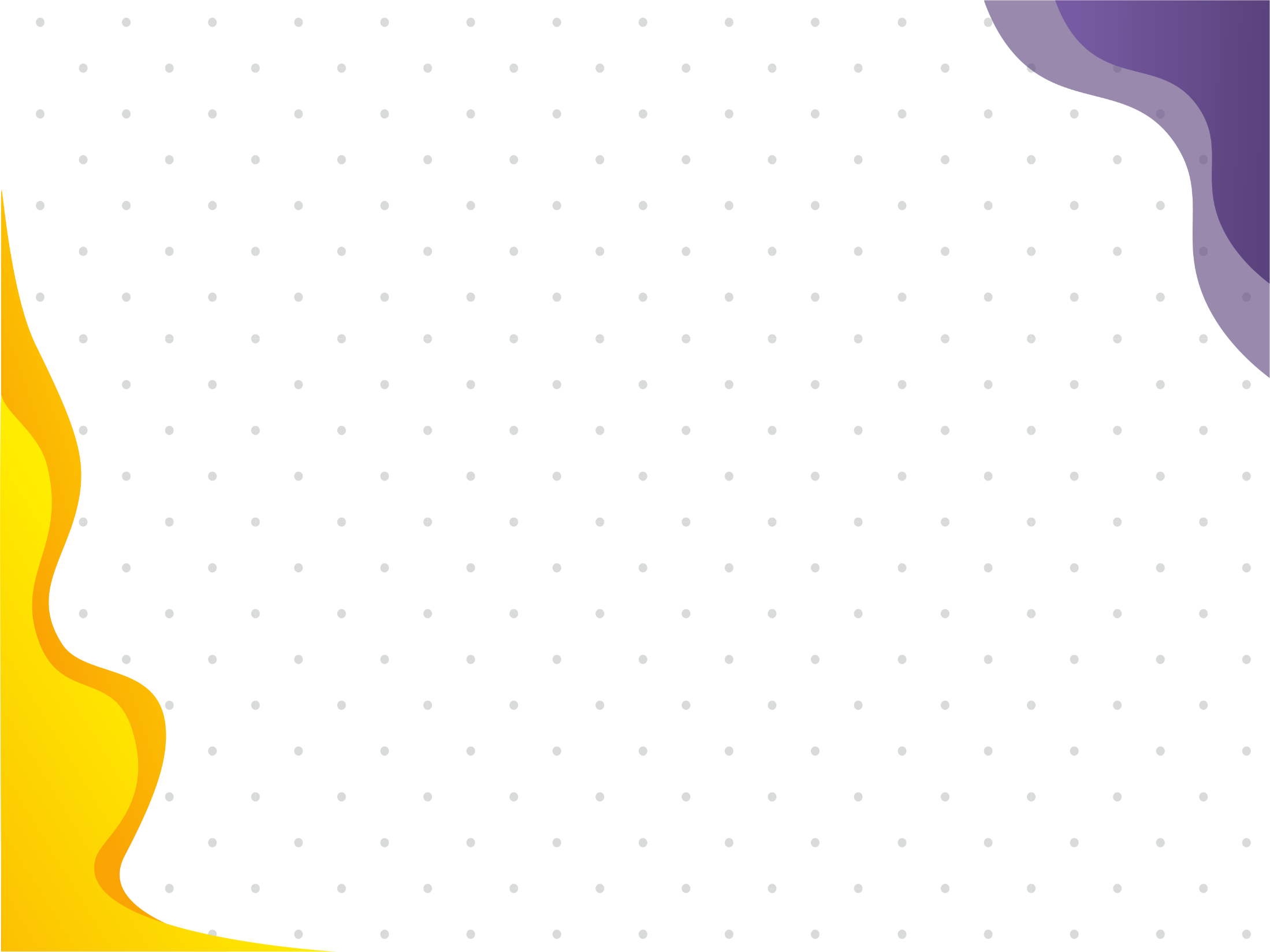 Инклюзивный кукольный театр «Теремок»
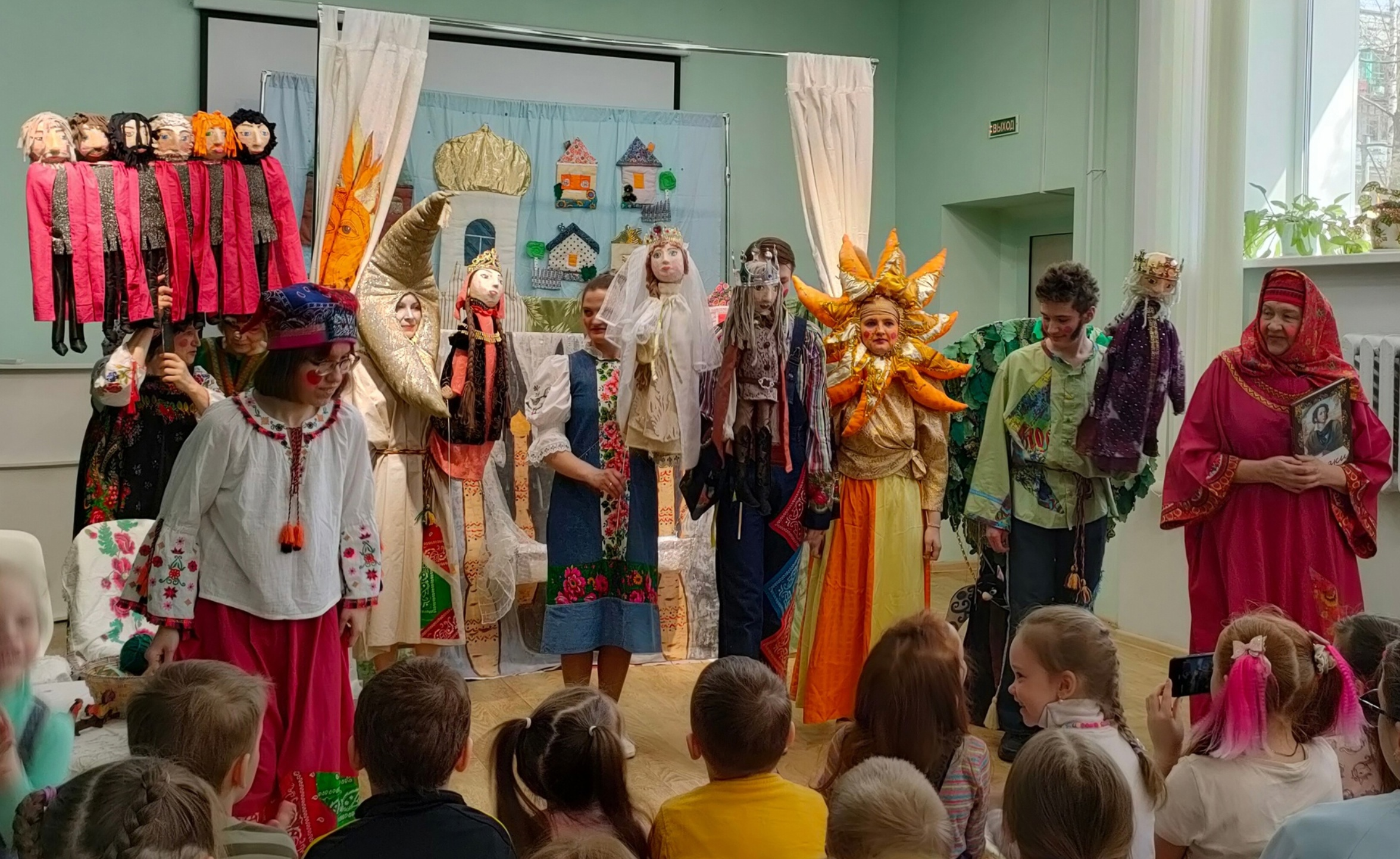 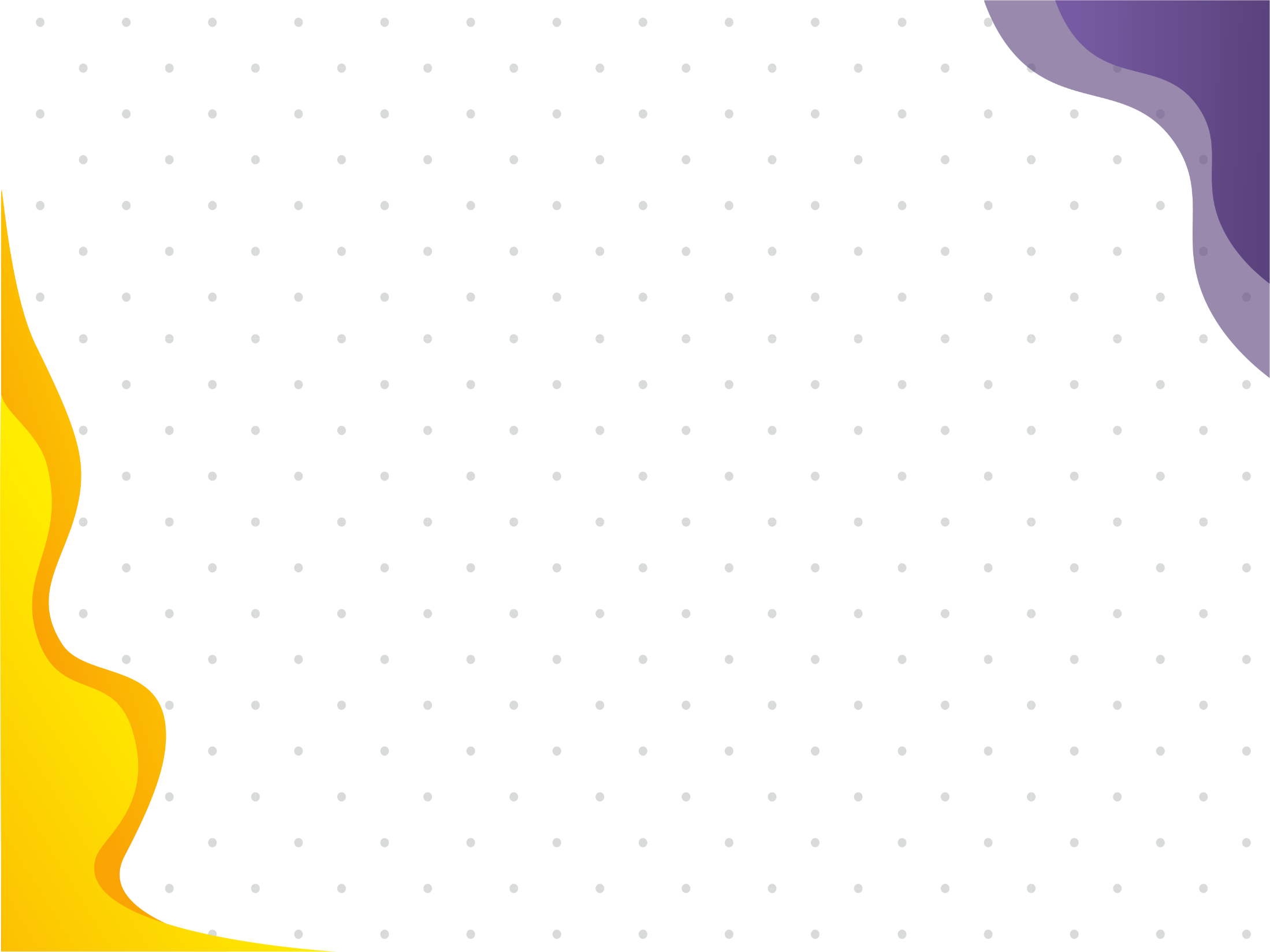 Семейный клуб 
«Мурлыкины хлопоты»
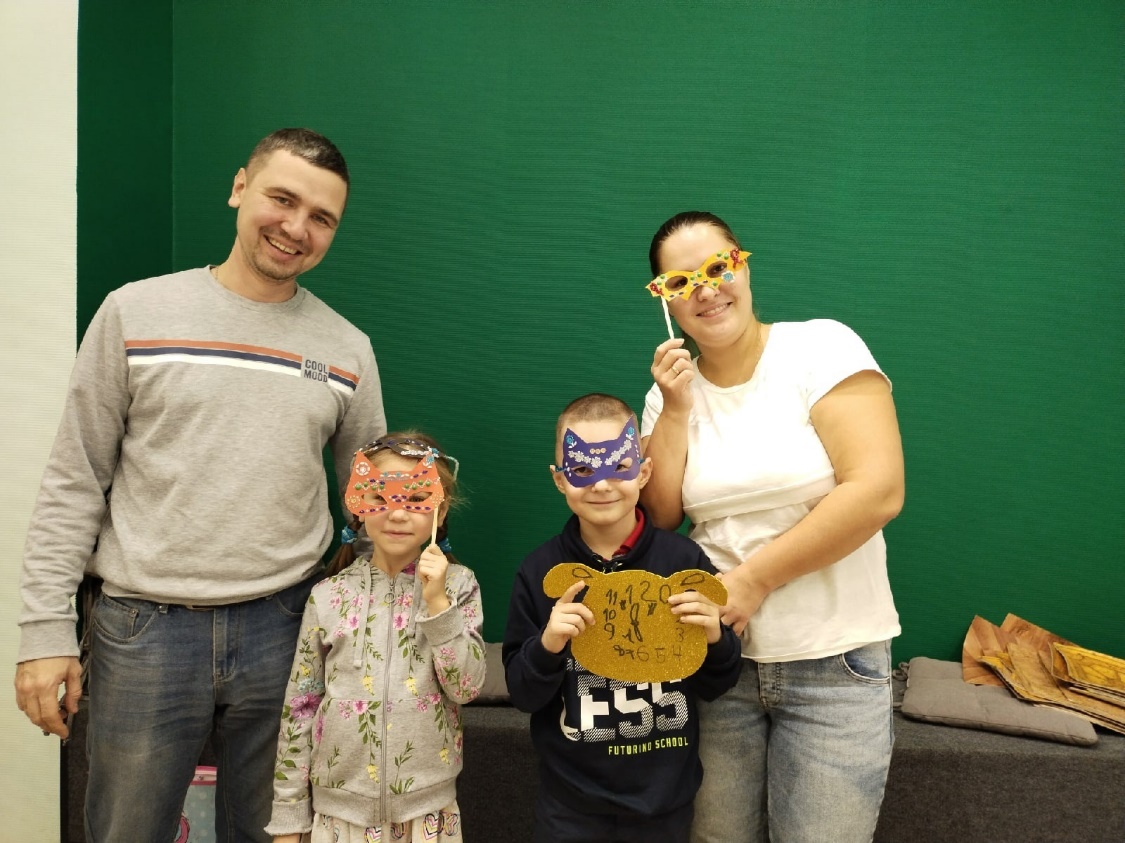 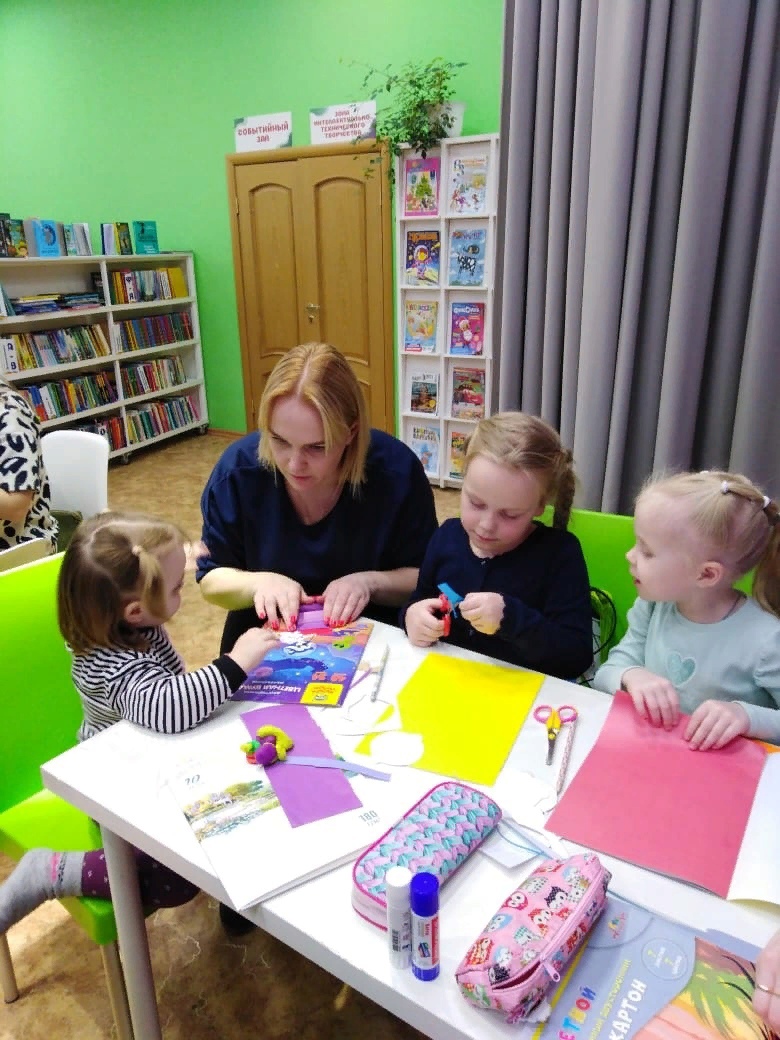 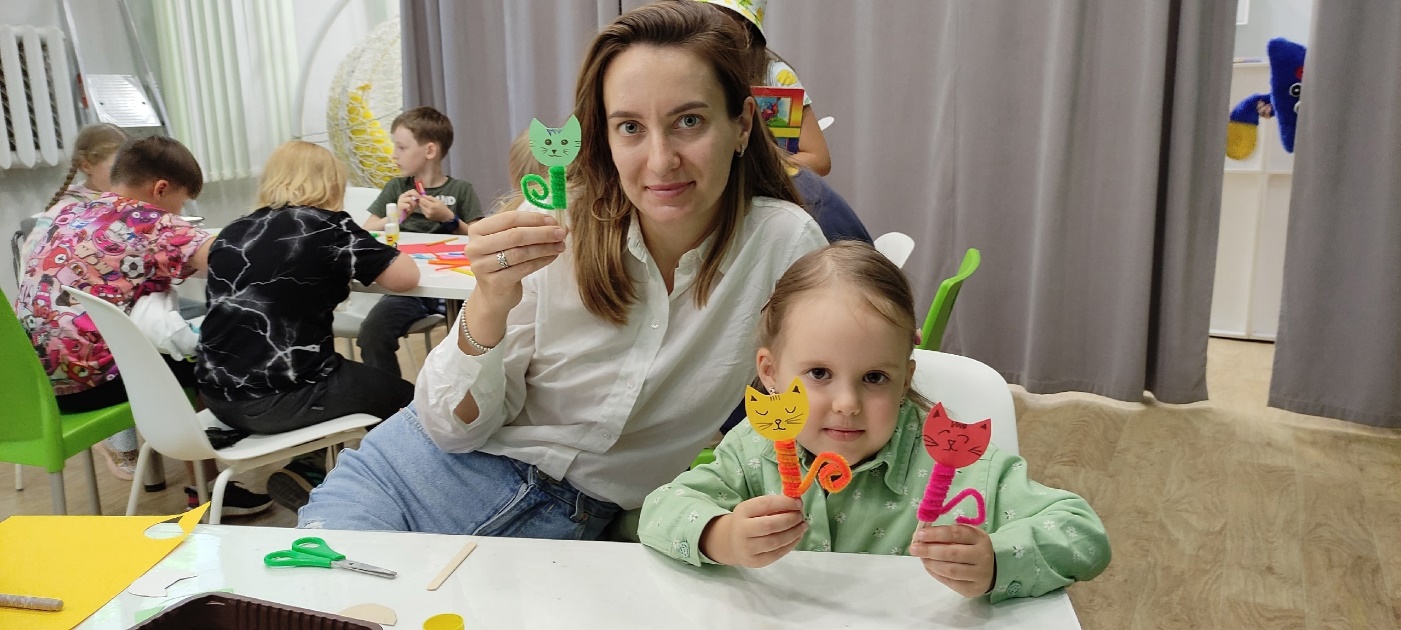 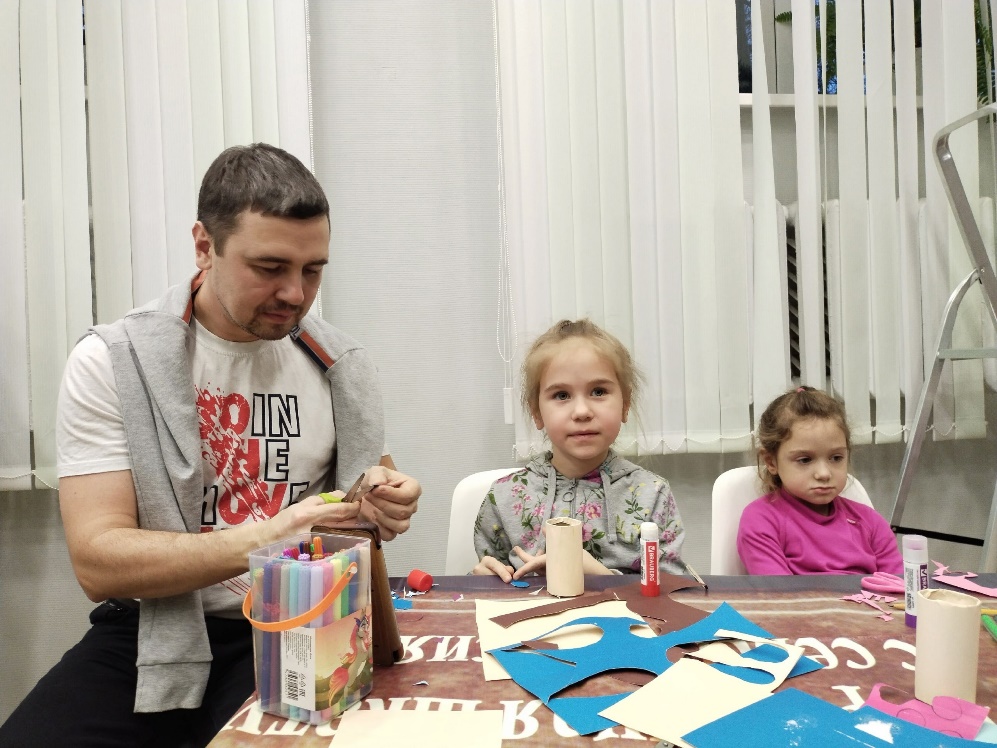 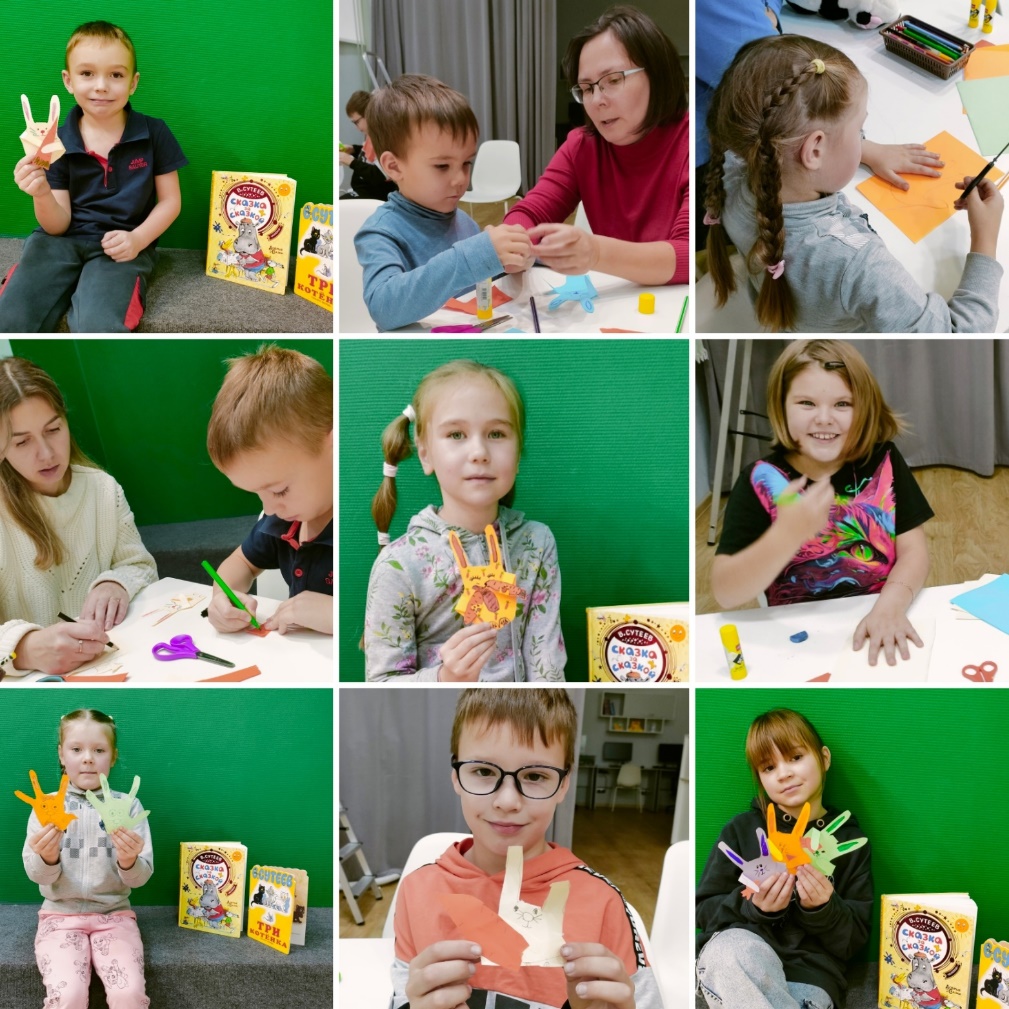 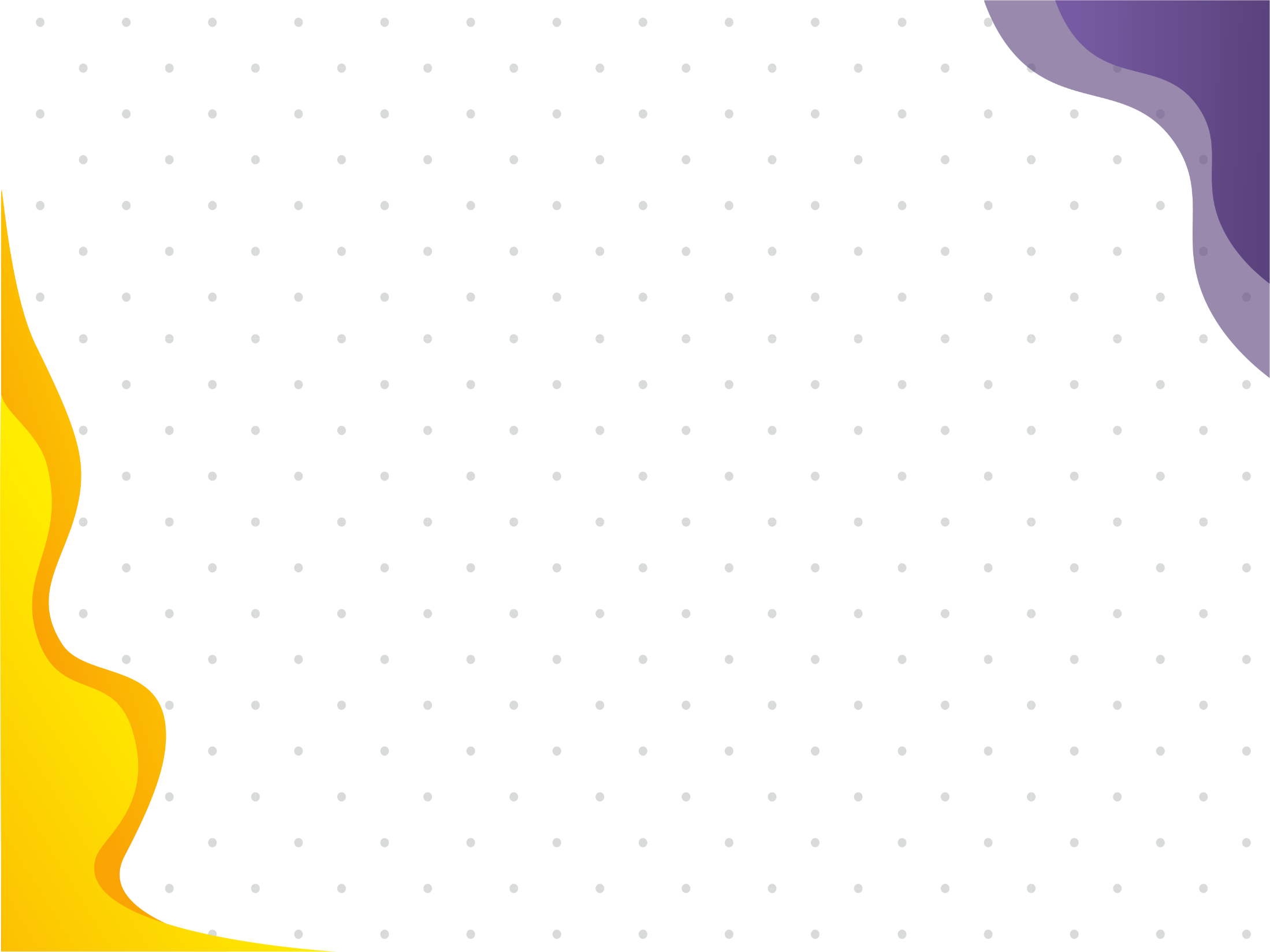 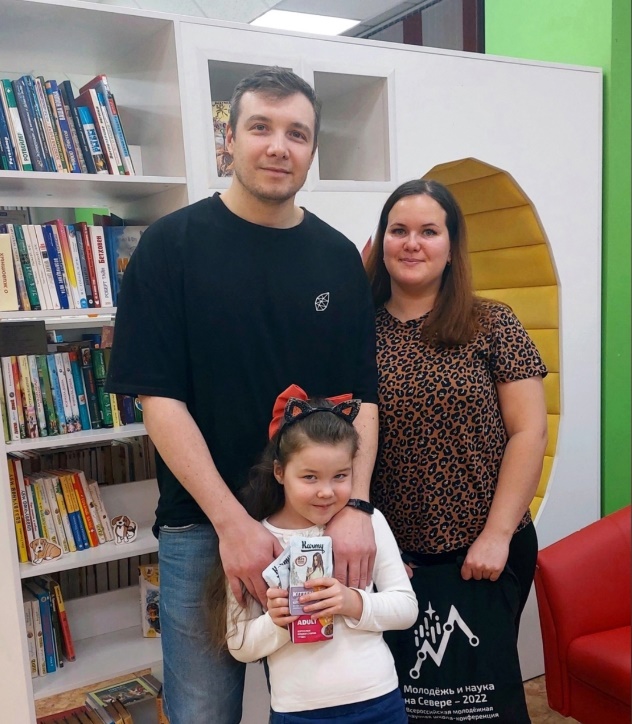 Выставка-благодарность 
«Тепло родительских сердец»
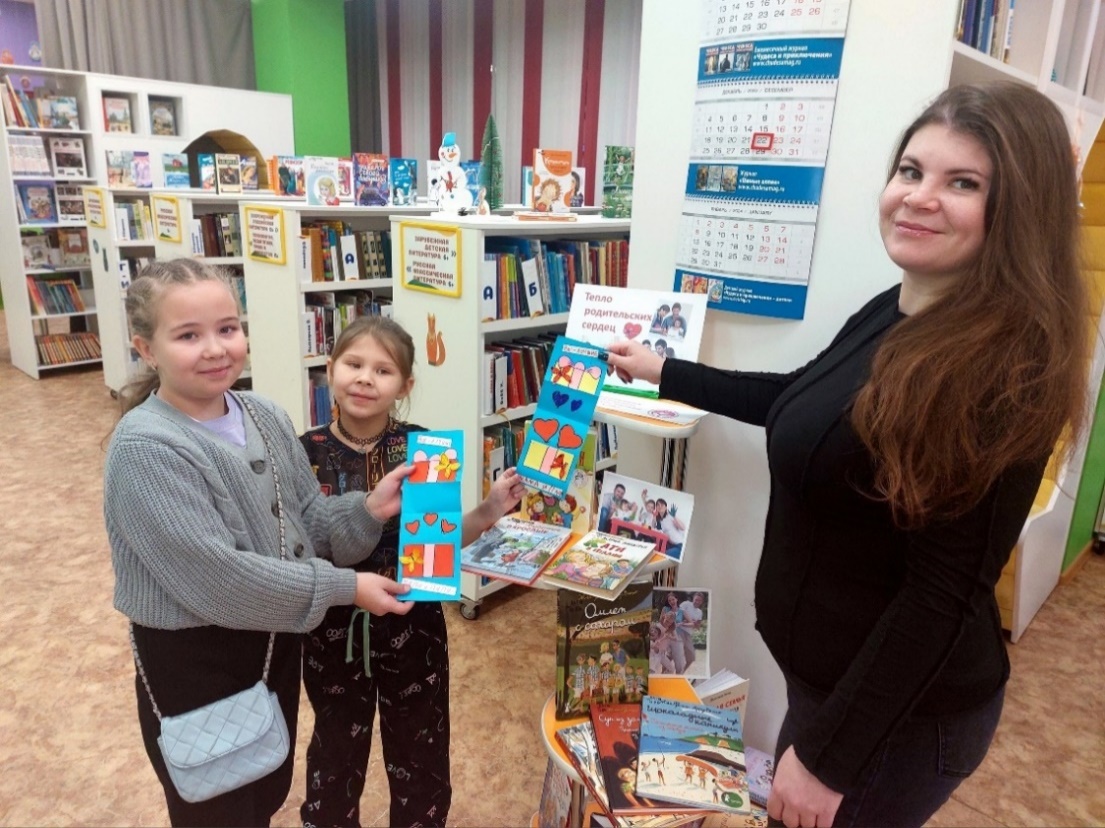 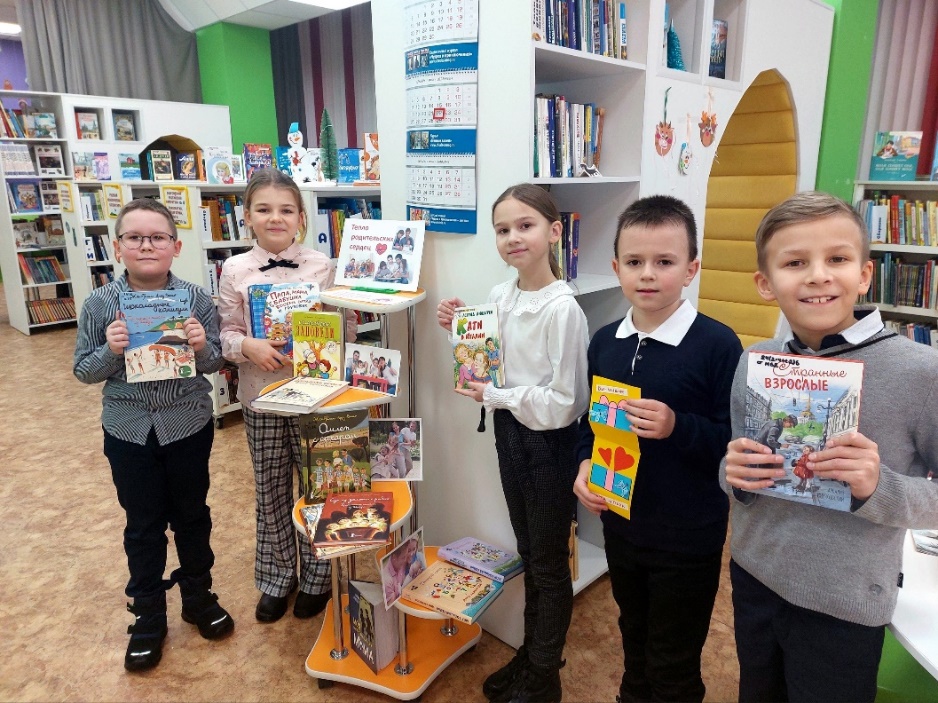 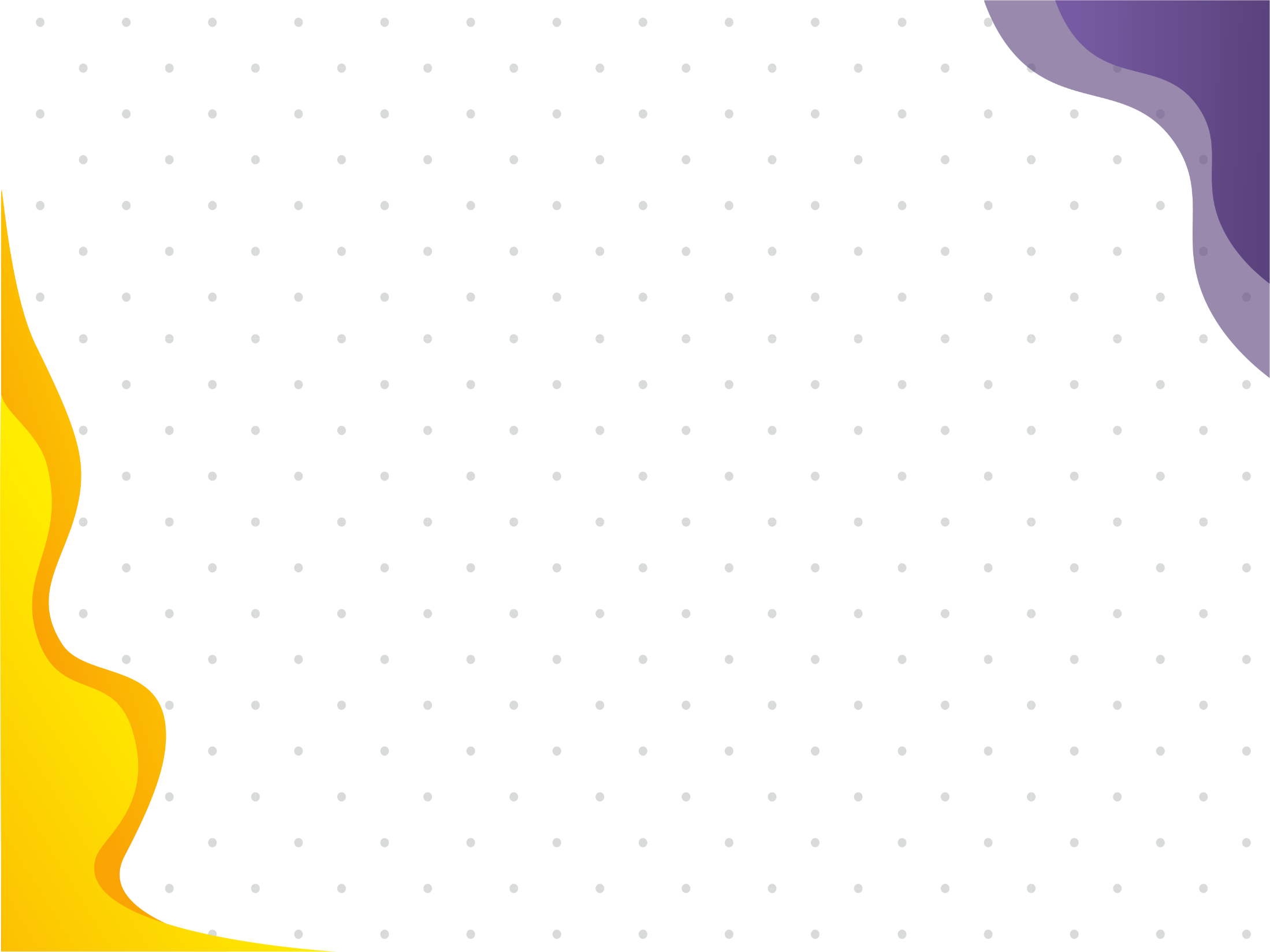 Книжные выставки
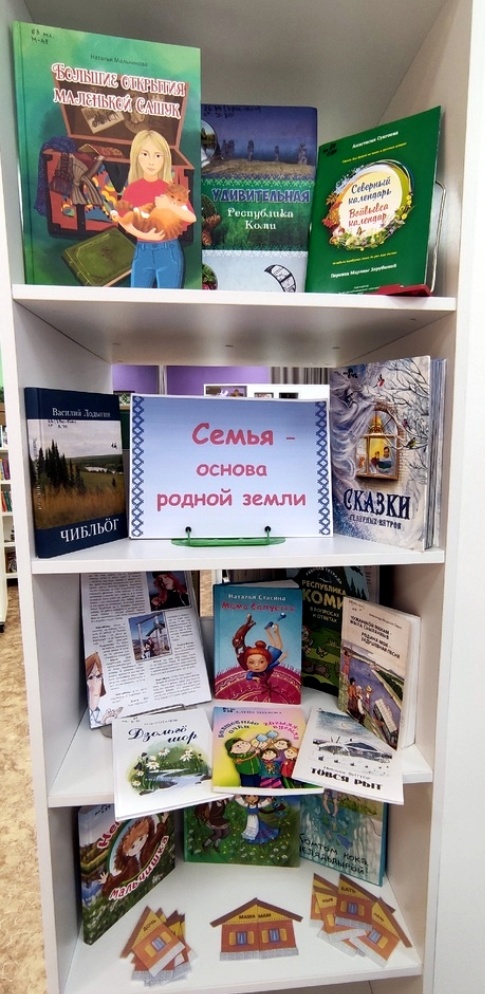 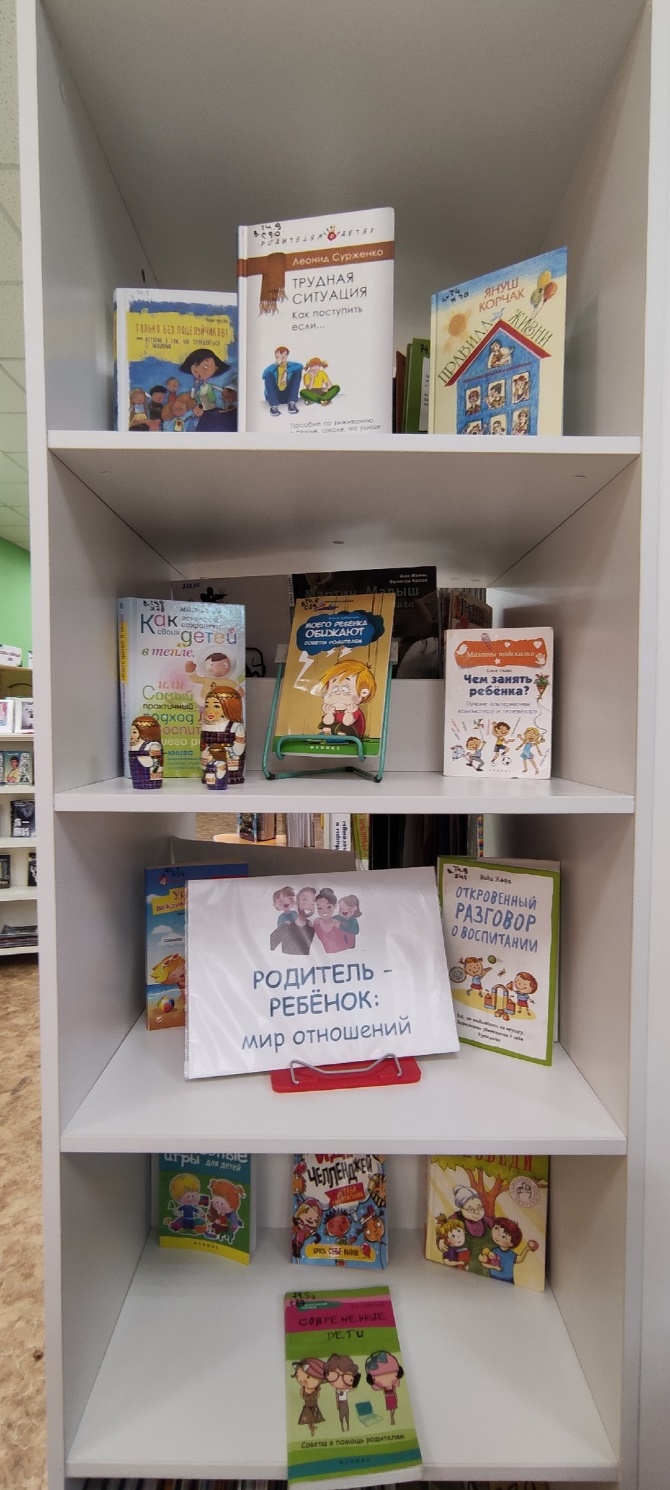 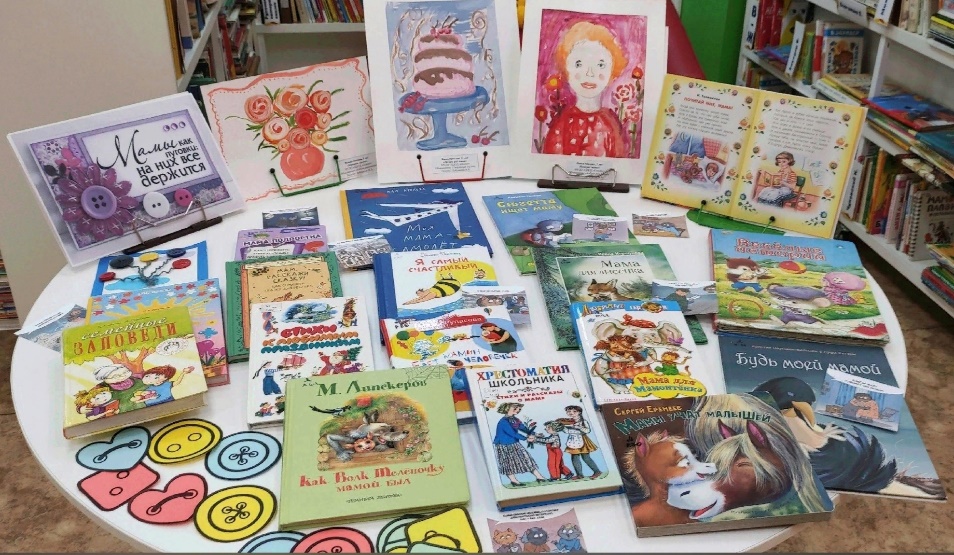 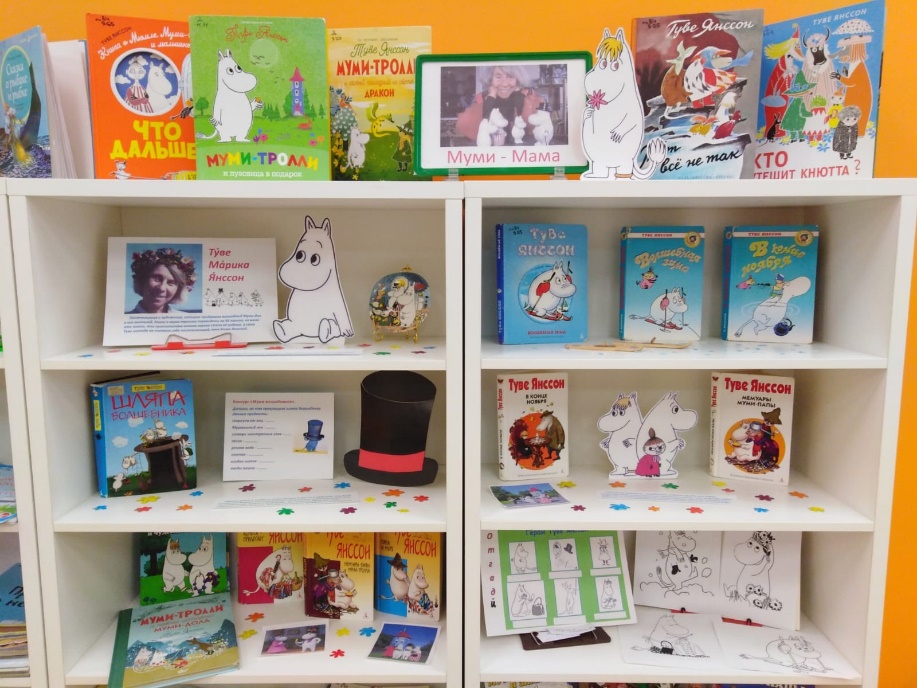 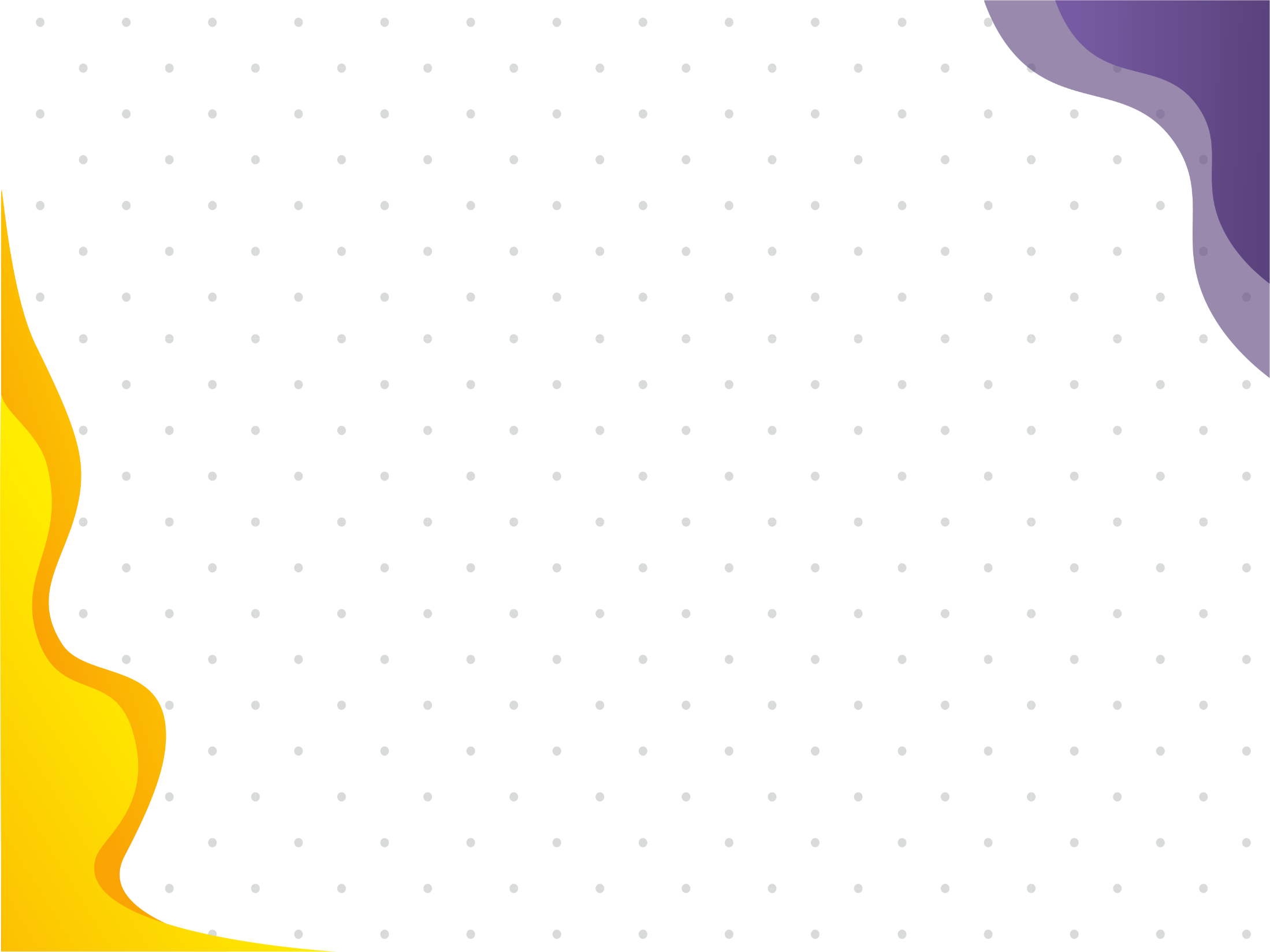 «Мир читающей семьи»
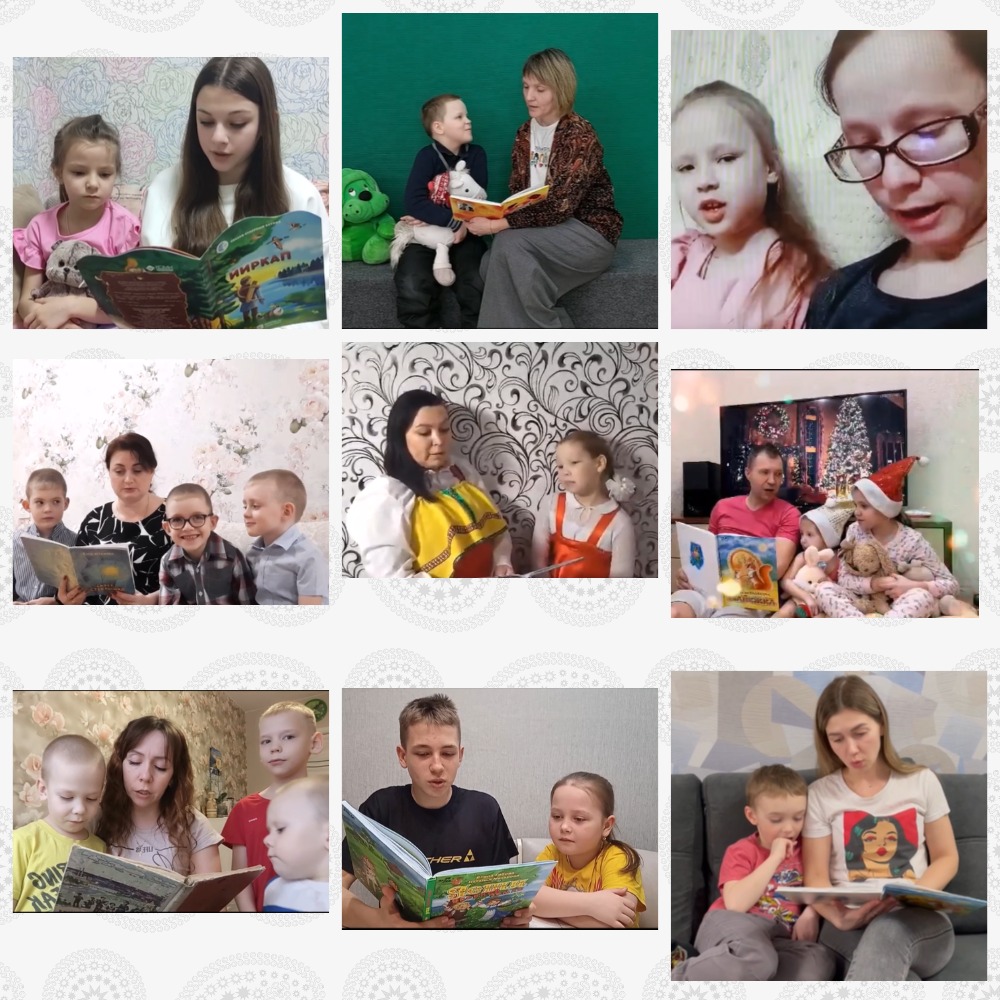 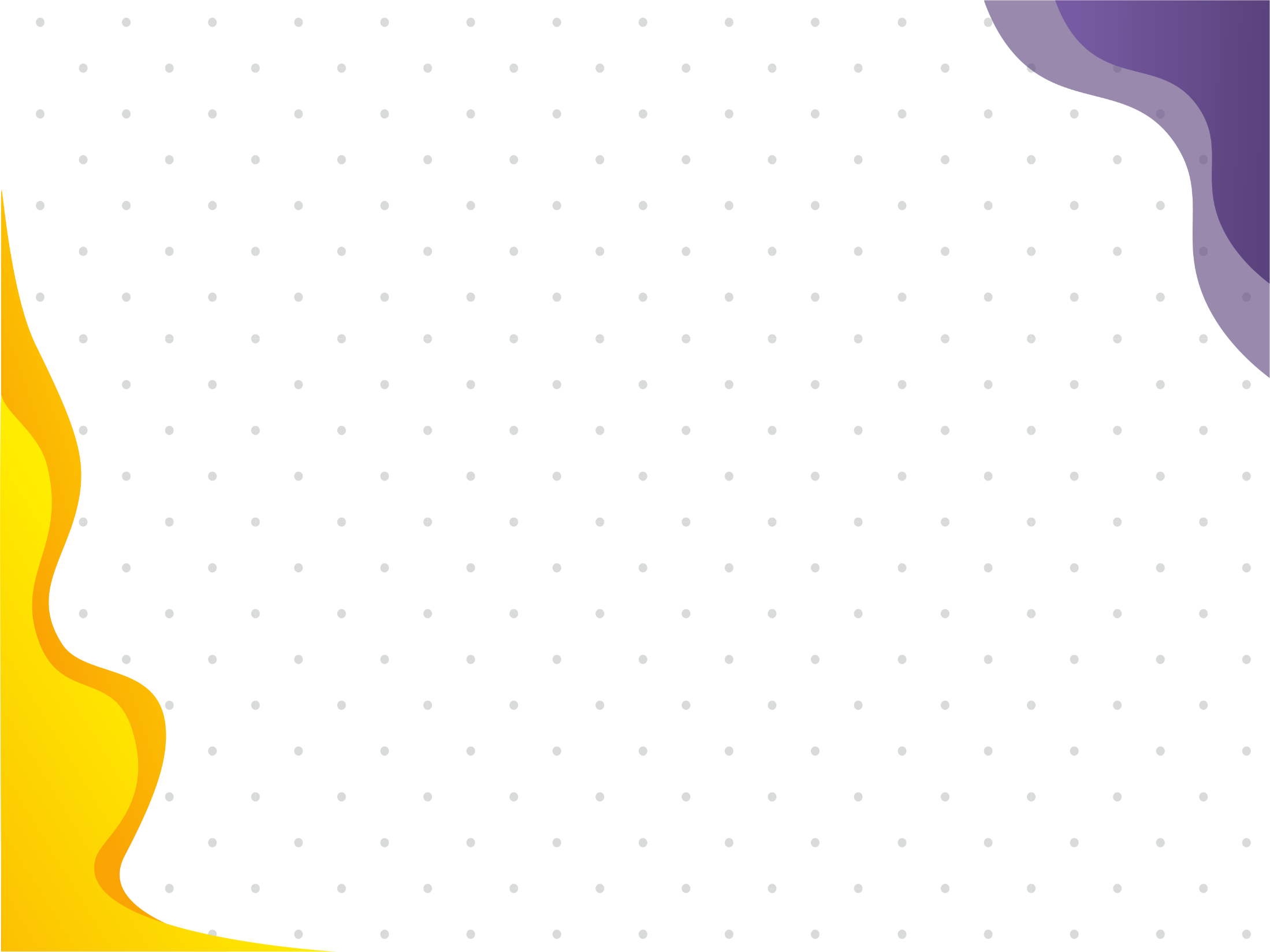 Семейные квизы
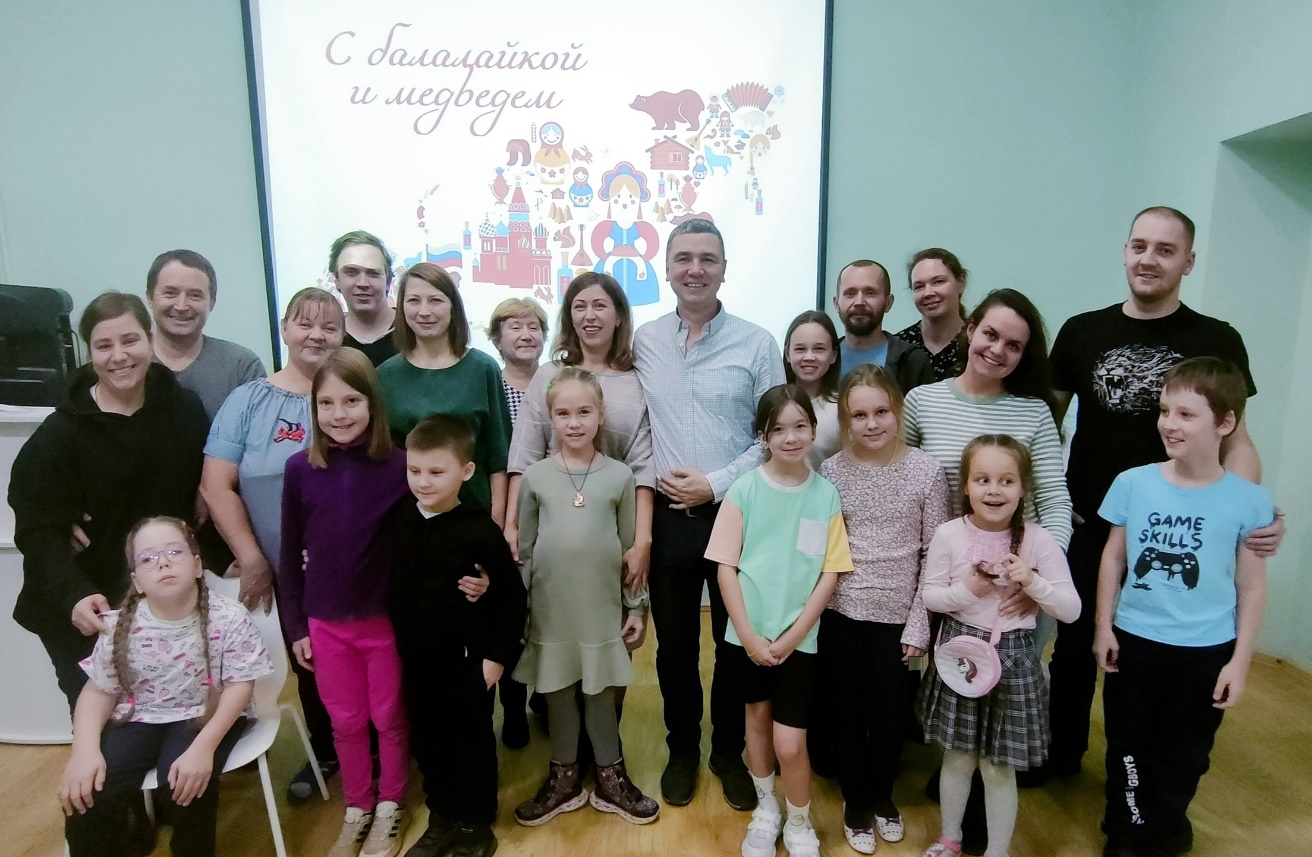 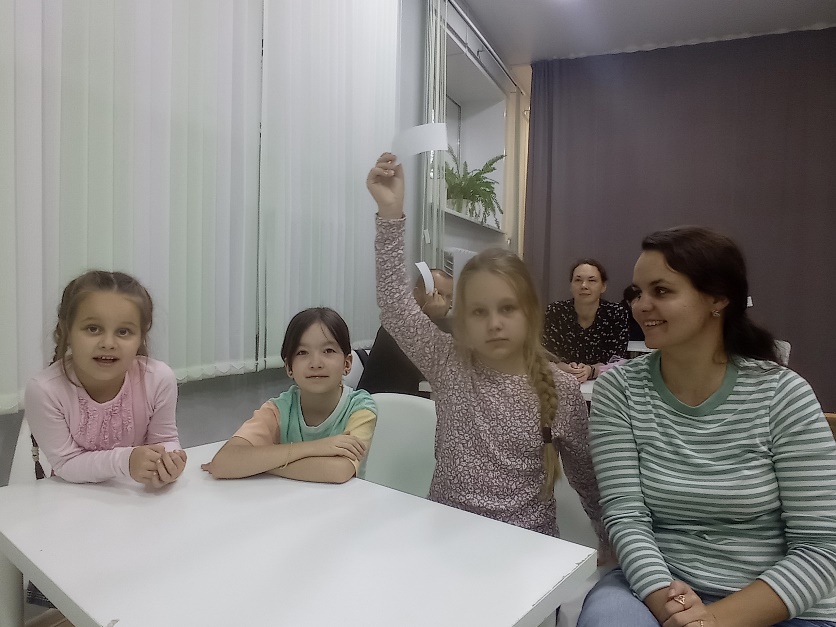 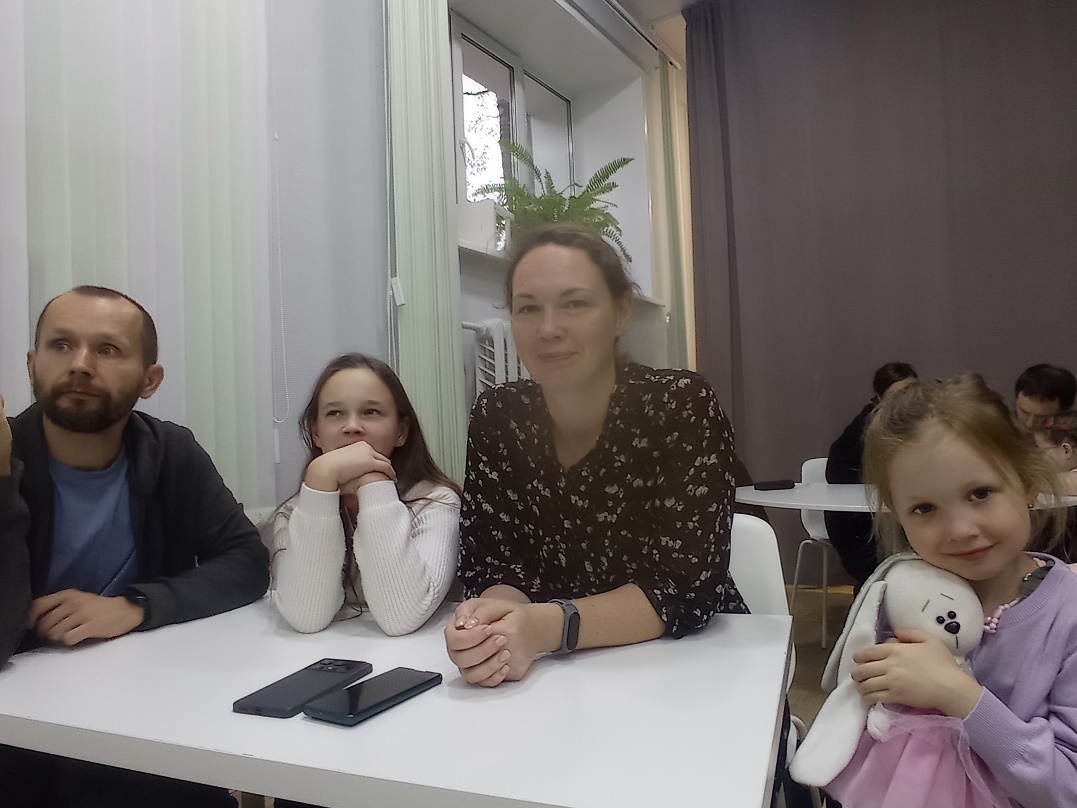 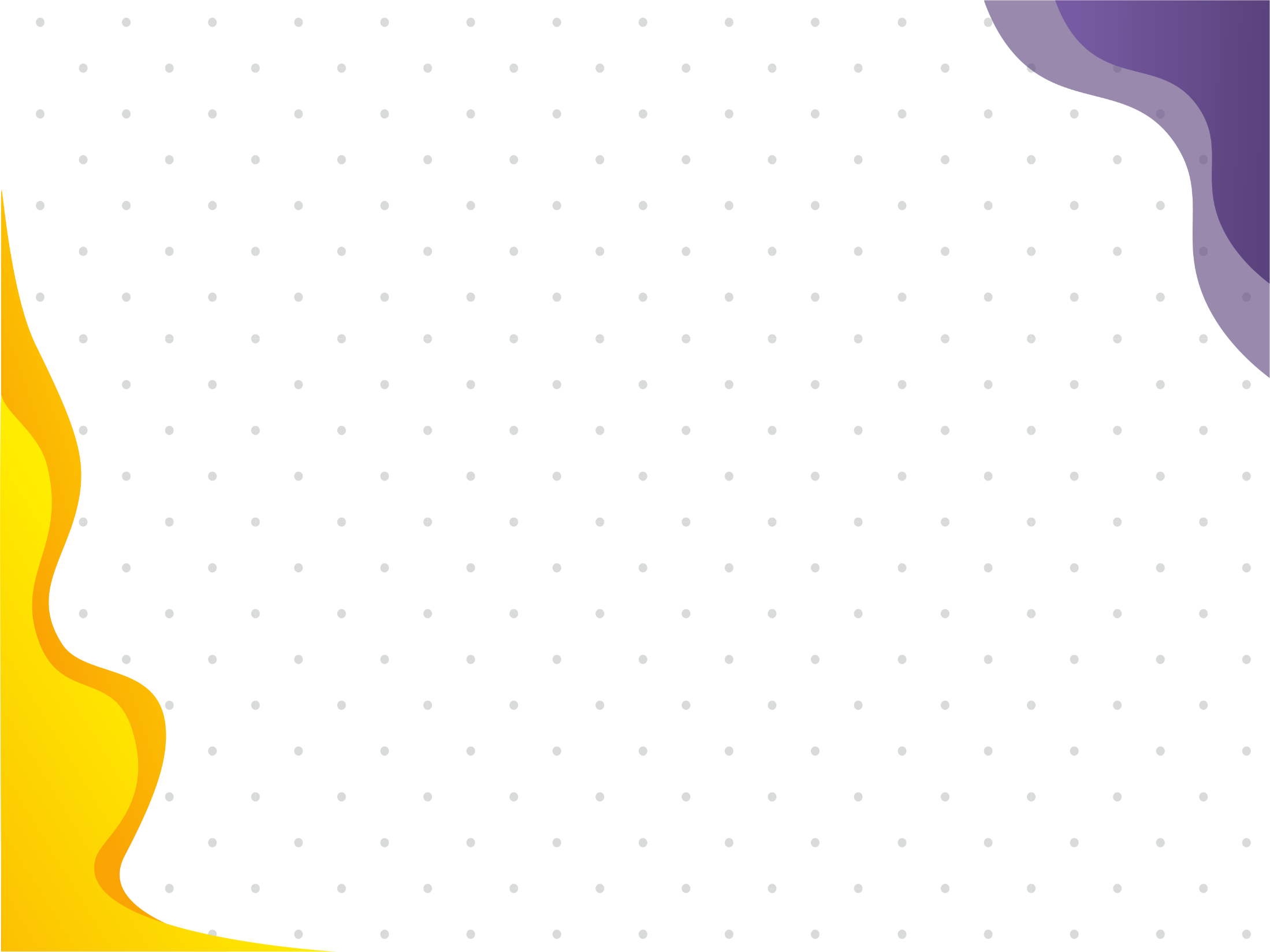 Работа Центральной детской библиотеки
 с детьми ОВЗ
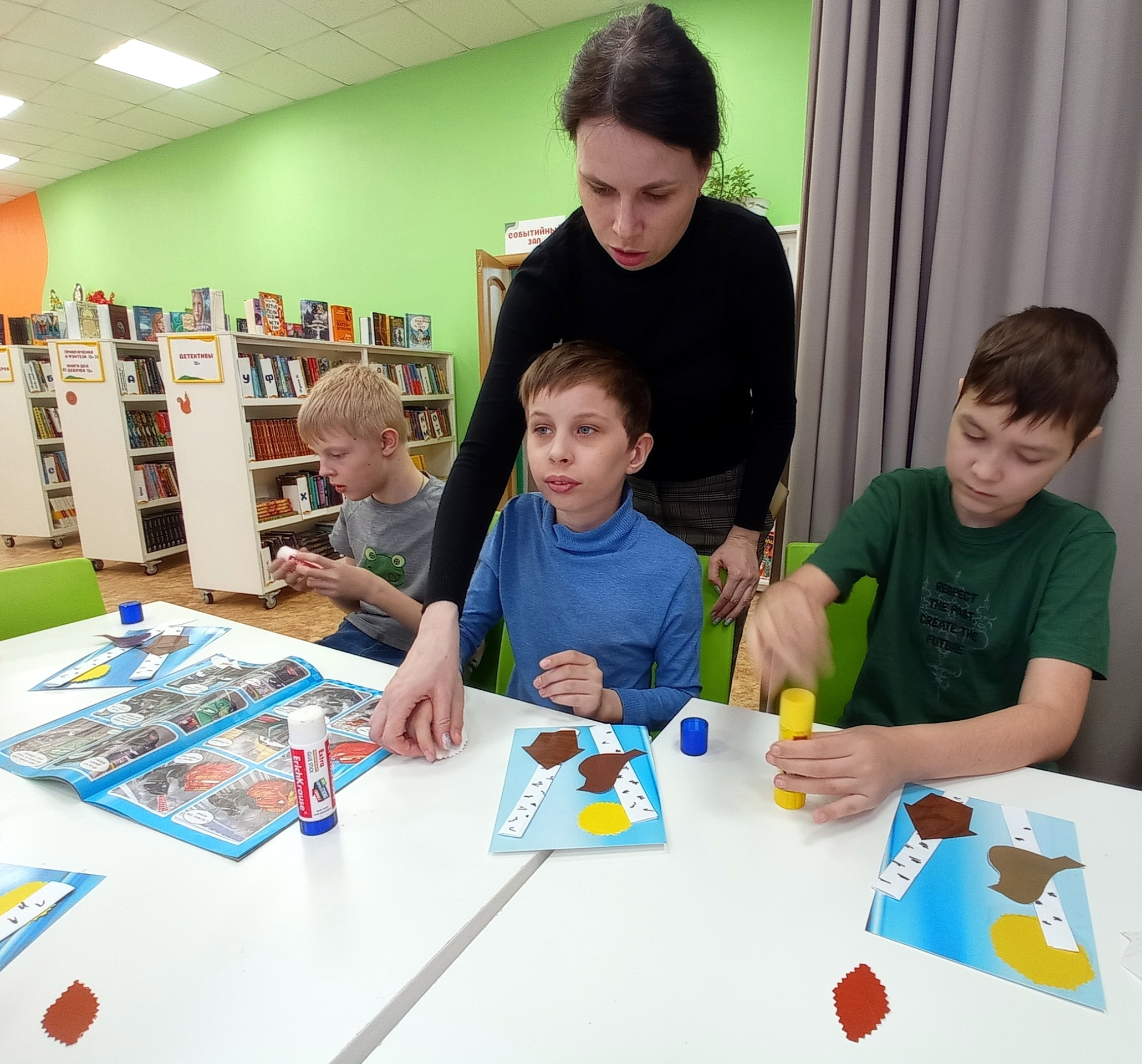 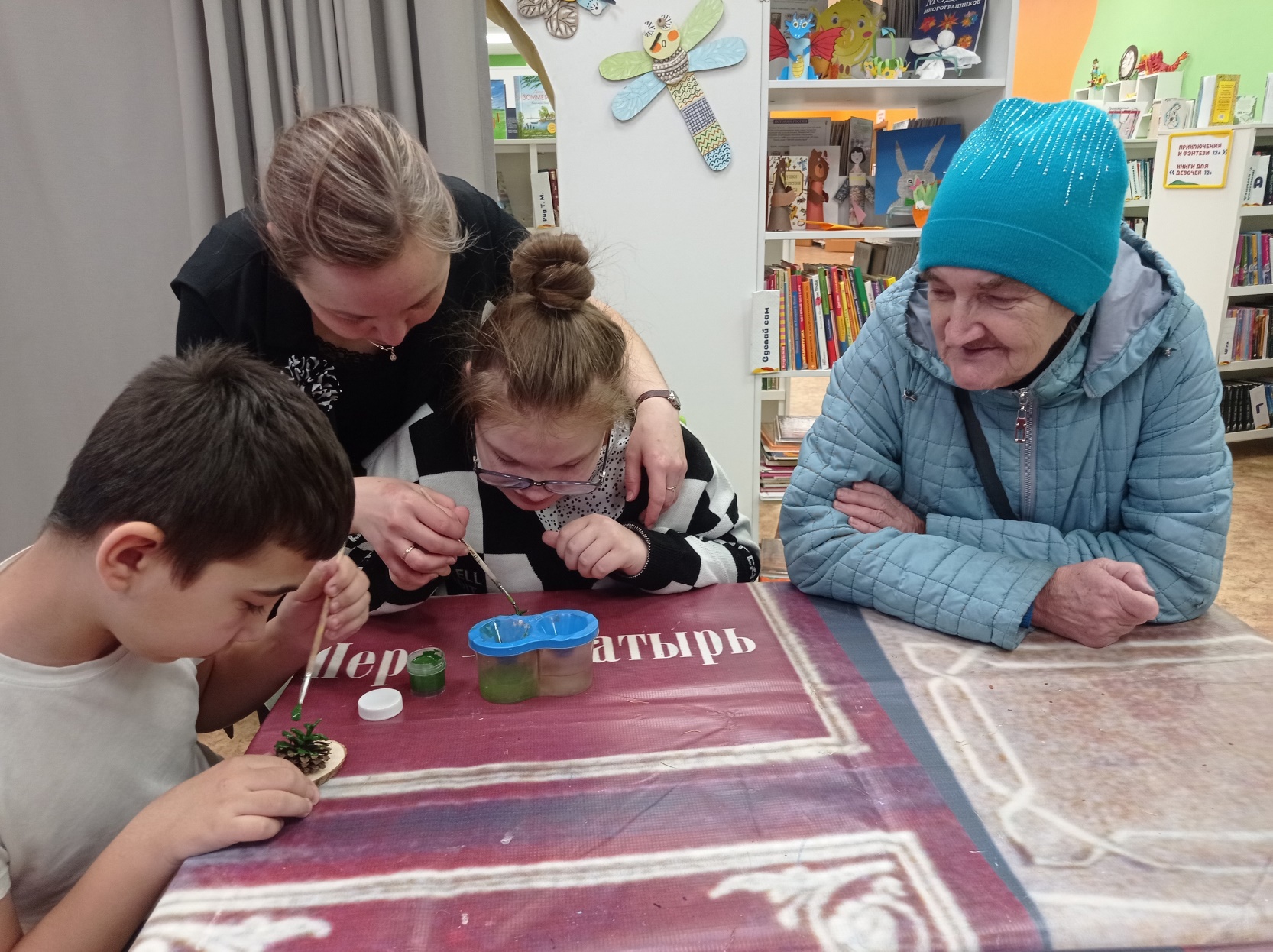 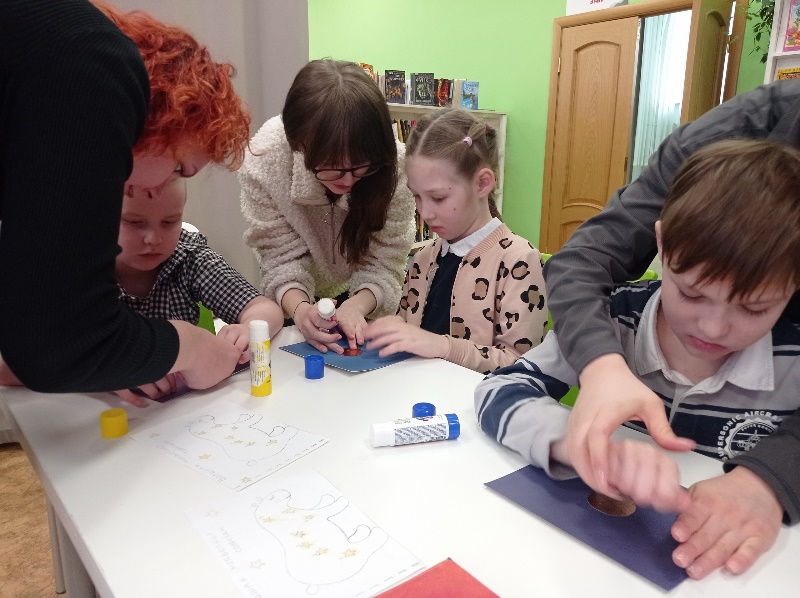 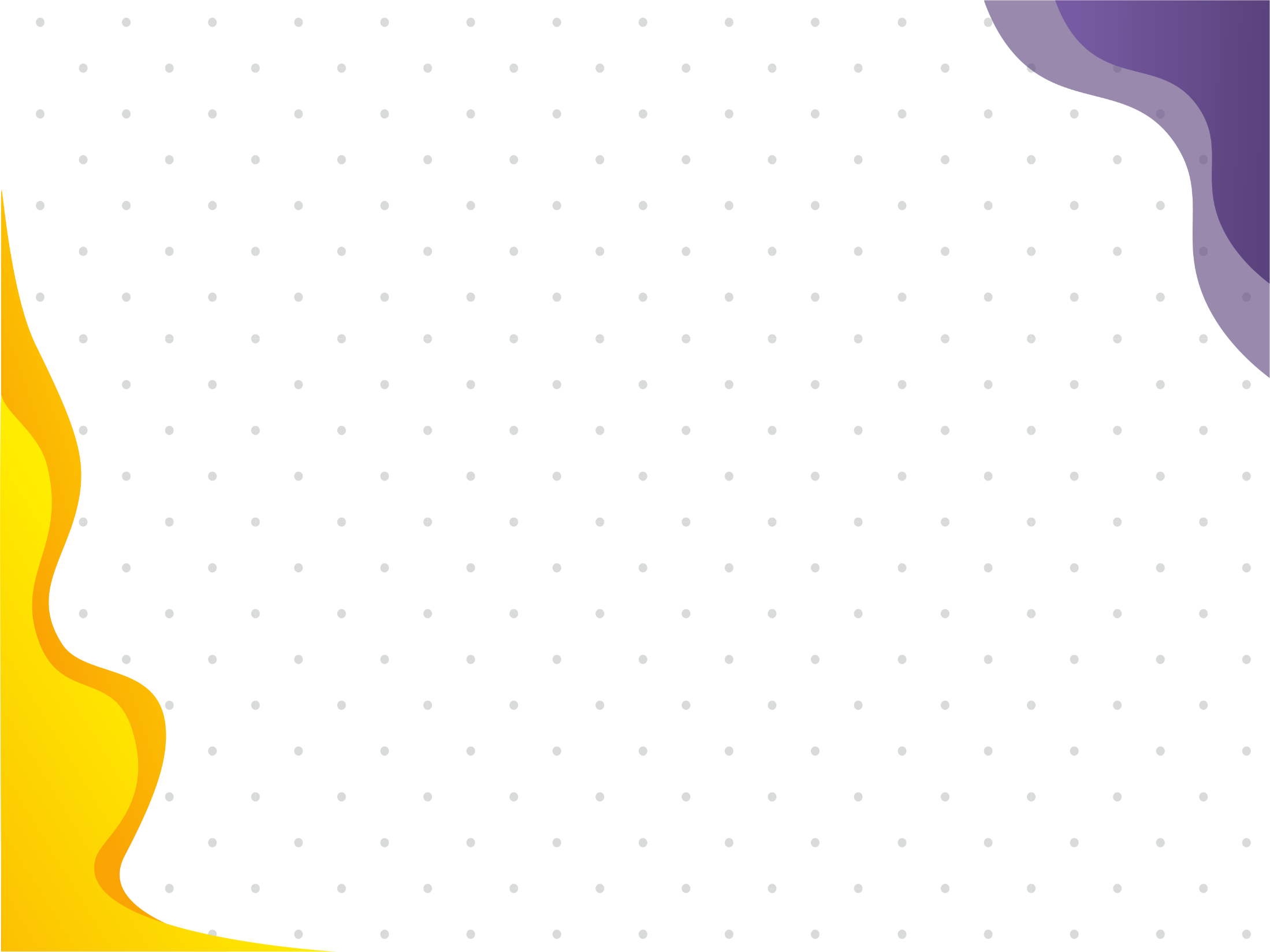 Спасибо за внимание
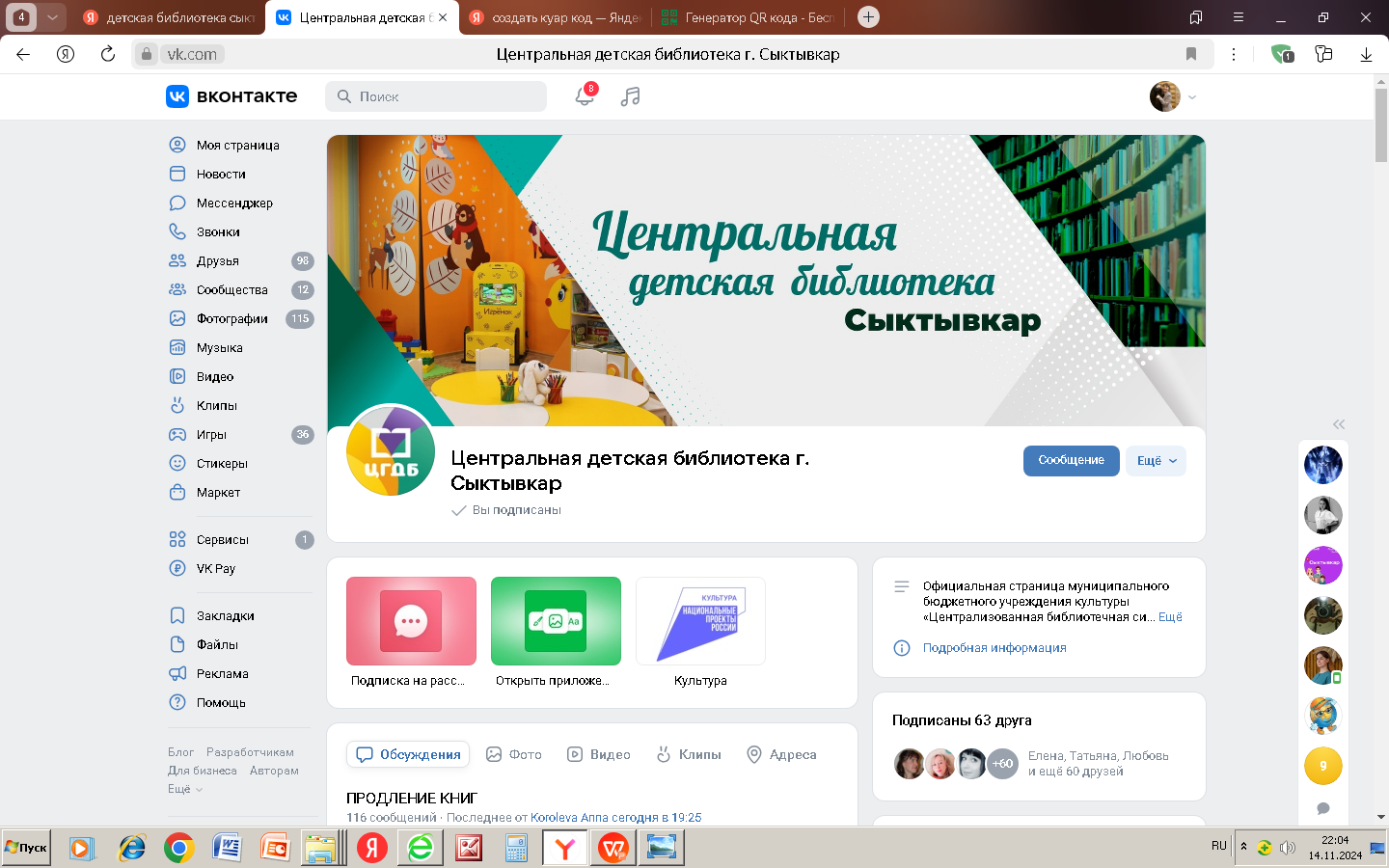 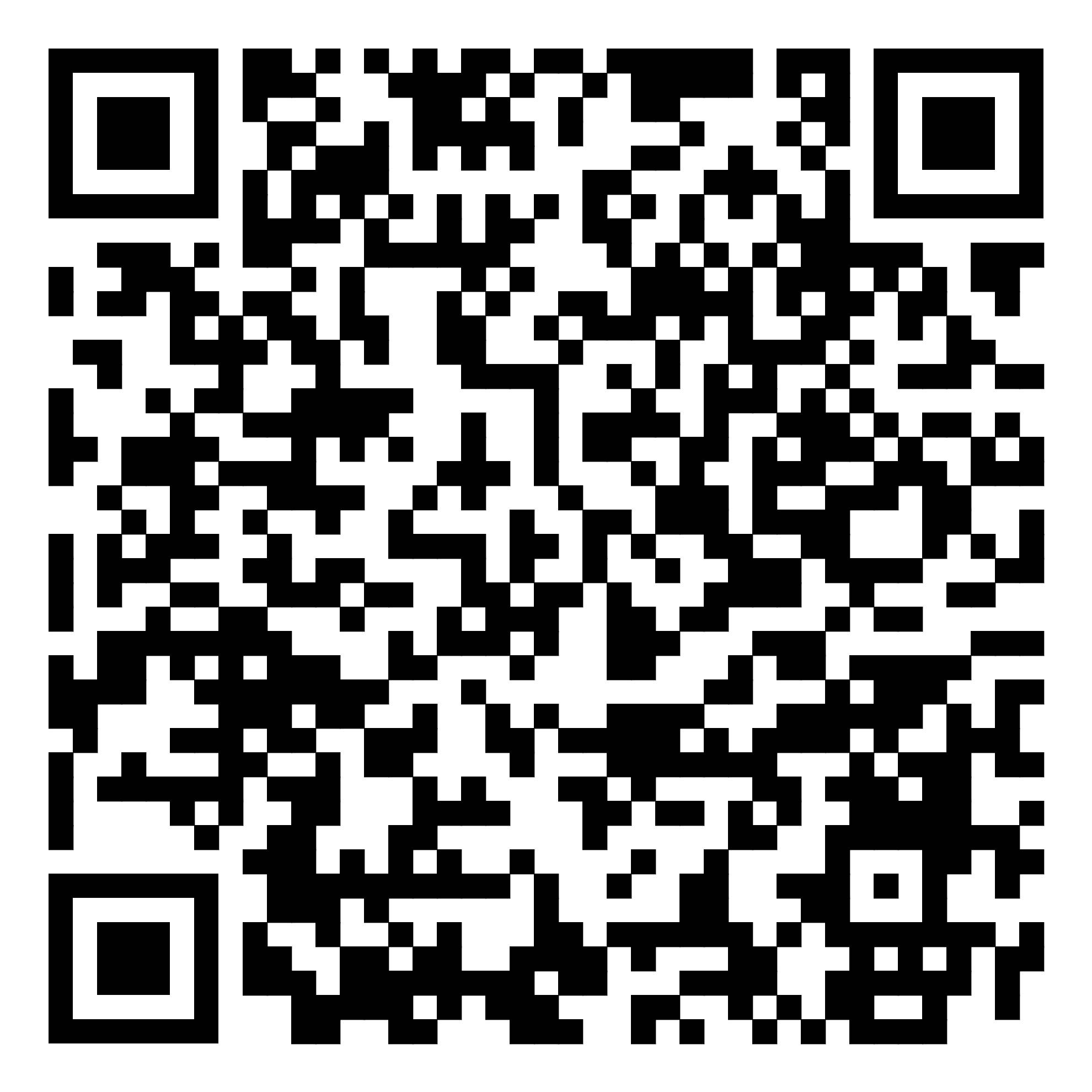